Graphics Interface 2014
May 7th to 9th, Montreal, Quebec, Canada
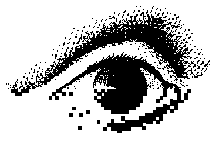 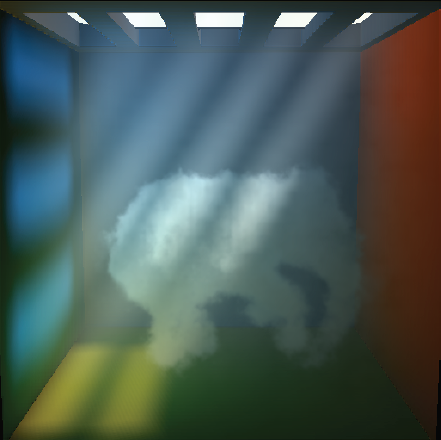 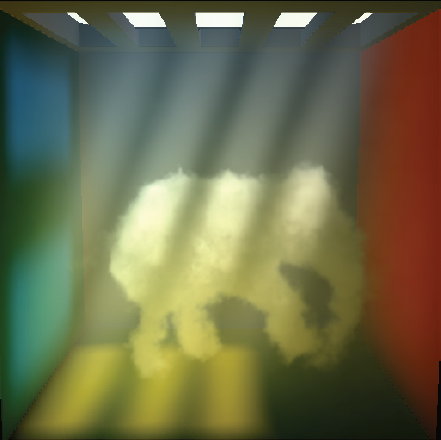 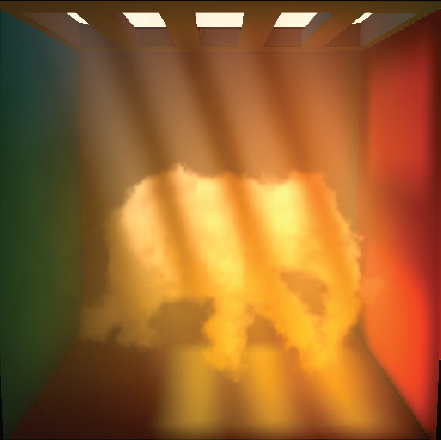 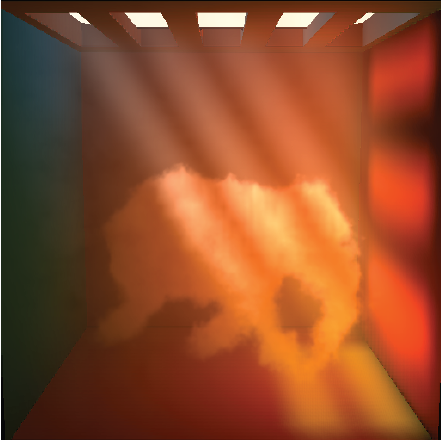 Interactive Light Scattering with Principal-Ordinate Propagation
Oskar Elek (1,2,3)     Tobias Ritschel (1,2,3)     Carsten Dachsbacher (4)     Hans-Peter Seidel (1,3)
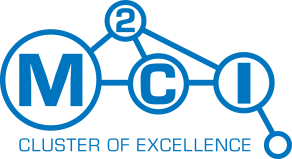 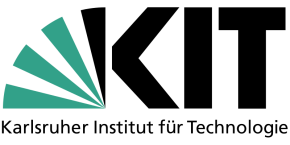 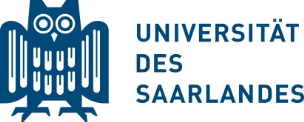 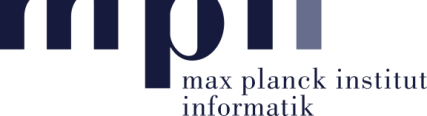 Oskar Elek: Interactive Light Scattering with Principal-Ordinate Propagation
Participating Media
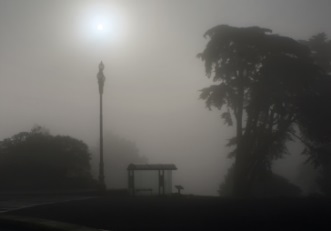 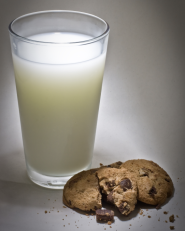 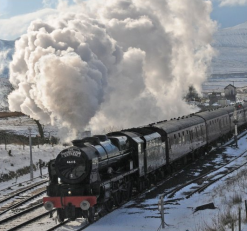 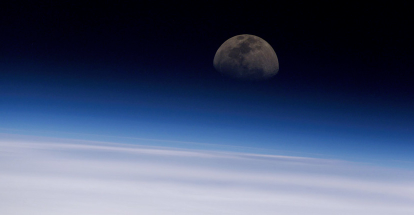 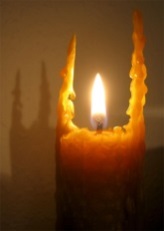 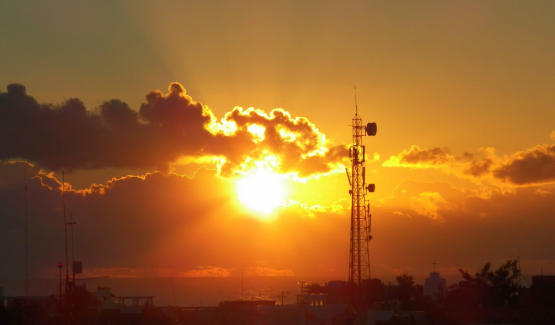 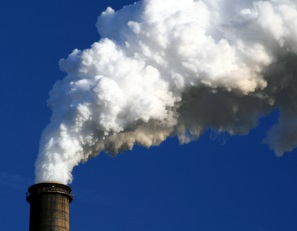 Oskar Elek: Interactive Light Scattering with Principal-Ordinate Propagation
Participating Media
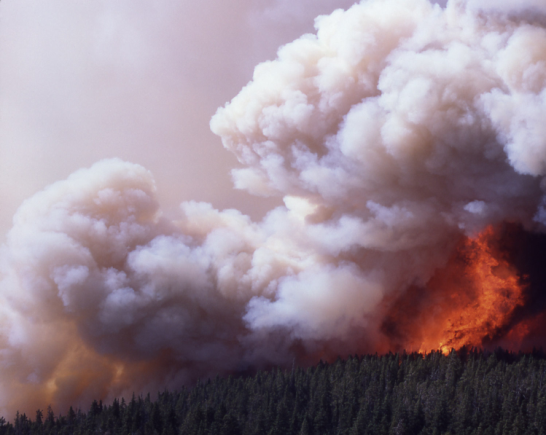 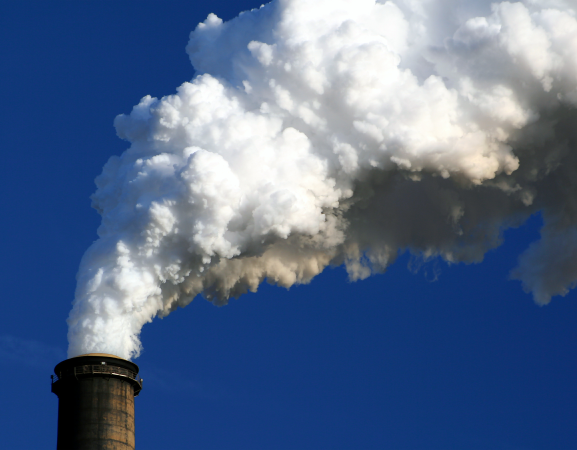 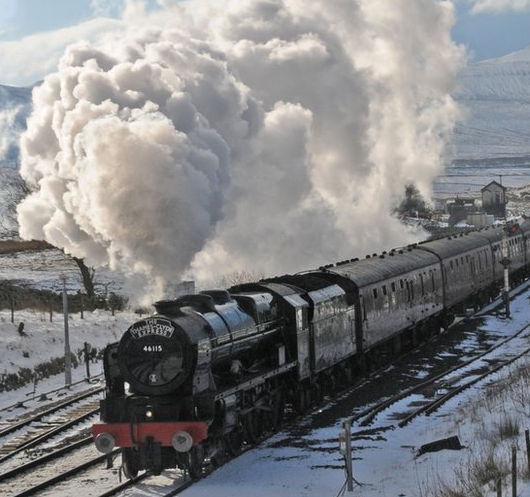 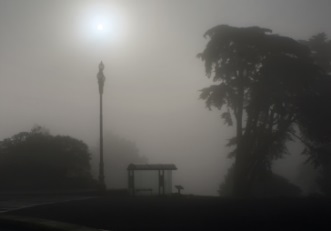 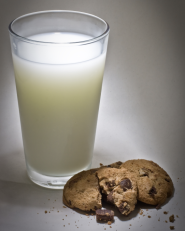 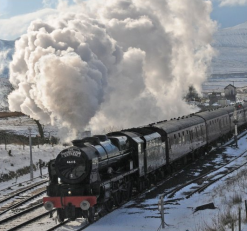 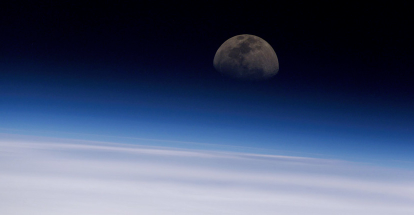 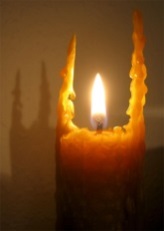 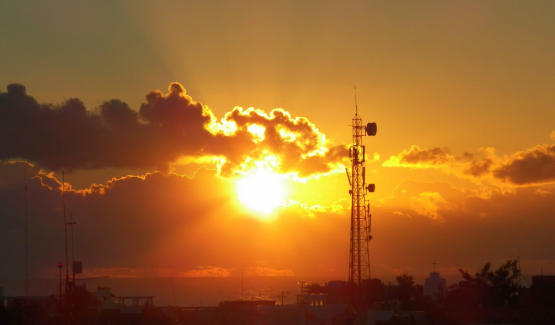 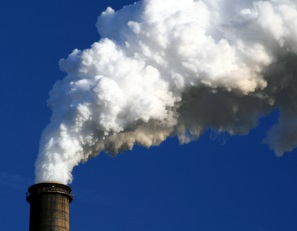 Oskar Elek: Interactive Light Scattering with Principal-Ordinate Propagation
Light Scattering
Radiative Transfer Equation
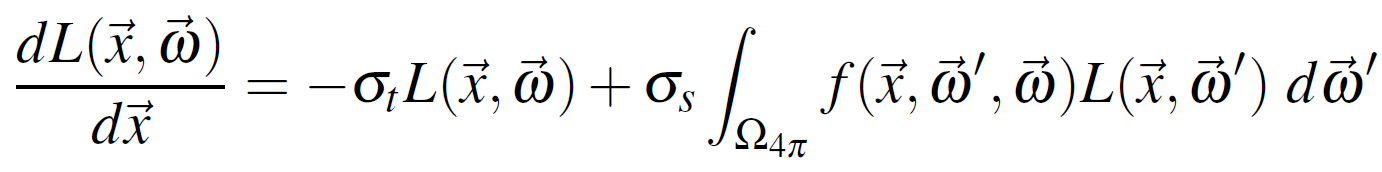 [Premoze, Ashikhmin, Ramamoorthi, Nayar: Practical Rendering of Multiple Scattering Effects in Participating Media, EGSR, 2004]
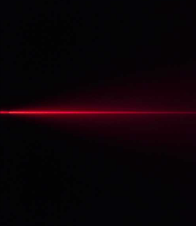 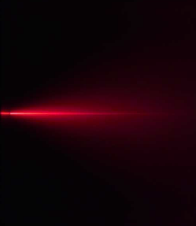 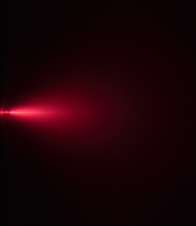 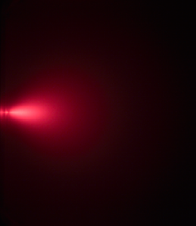 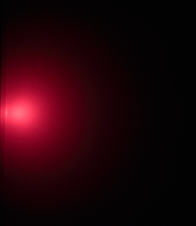 Medium density
Oskar Elek: Interactive Light Scattering with Principal-Ordinate Propagation
Wishlist
Interactivity
Dynamicity
Physical plausibility
Generality
Oskar Elek: Interactive Light Scattering with Principal-Ordinate Propagation
Wishlist
Interactivity
Dynamicity
Physical plausibility
Generality
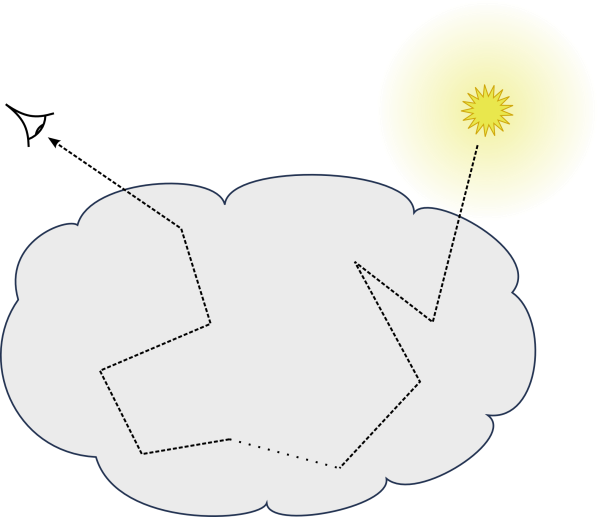 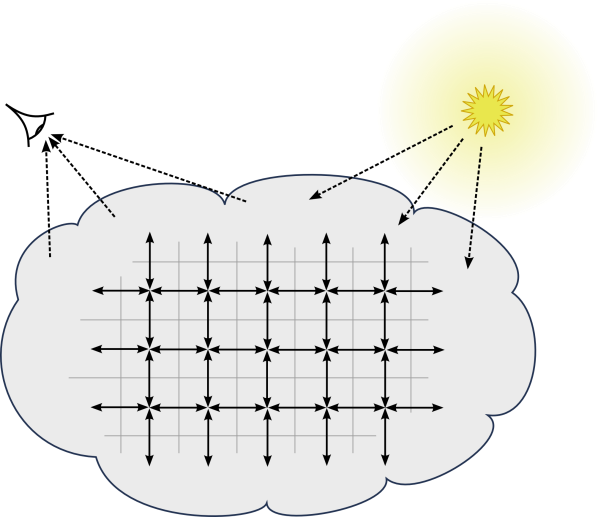 Monte-Carlo
Finite-Elements
(Path Tracing, Photon Mapping…)
(Diffusion, Discrete-Ordinates, Lattice-Boltzmann…)
Oskar Elek: Interactive Light Scattering with Principal-Ordinate Propagation
Wishlist
Interactivity
Dynamicity
Physical plausibility
Generality
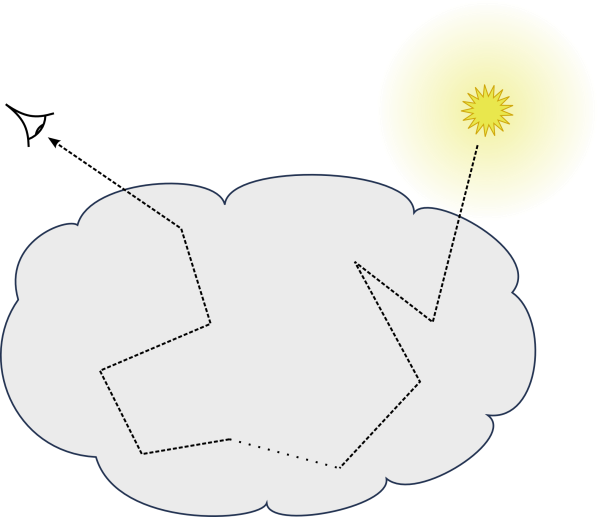 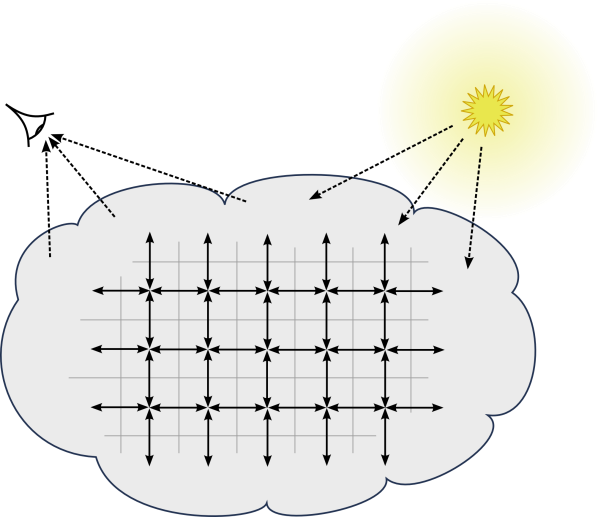 Monte-Carlo
Finite-Elements
(Path Tracing, Photon Mapping…)
(Diffusion, Discrete-Ordinates, Lattice-Boltzmann…)
Oskar Elek: Interactive Light Scattering with Principal-Ordinate Propagation
Finite Elements
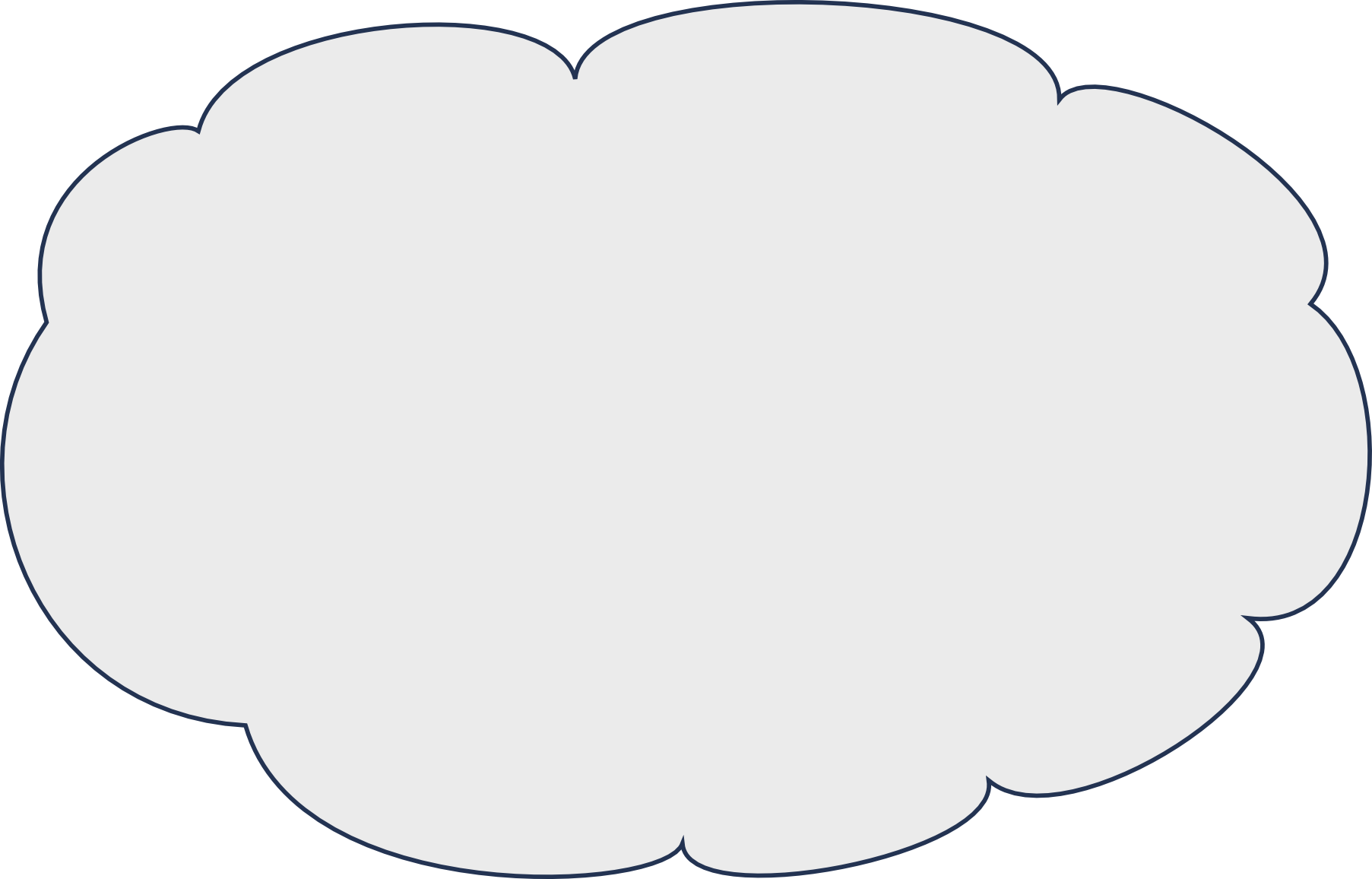 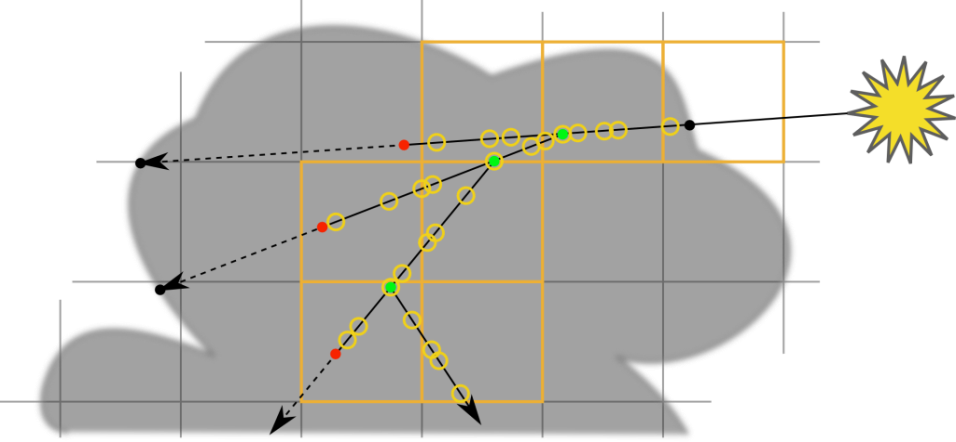 Oskar Elek: Interactive Light Scattering with Principal-Ordinate Propagation
Finite Elements
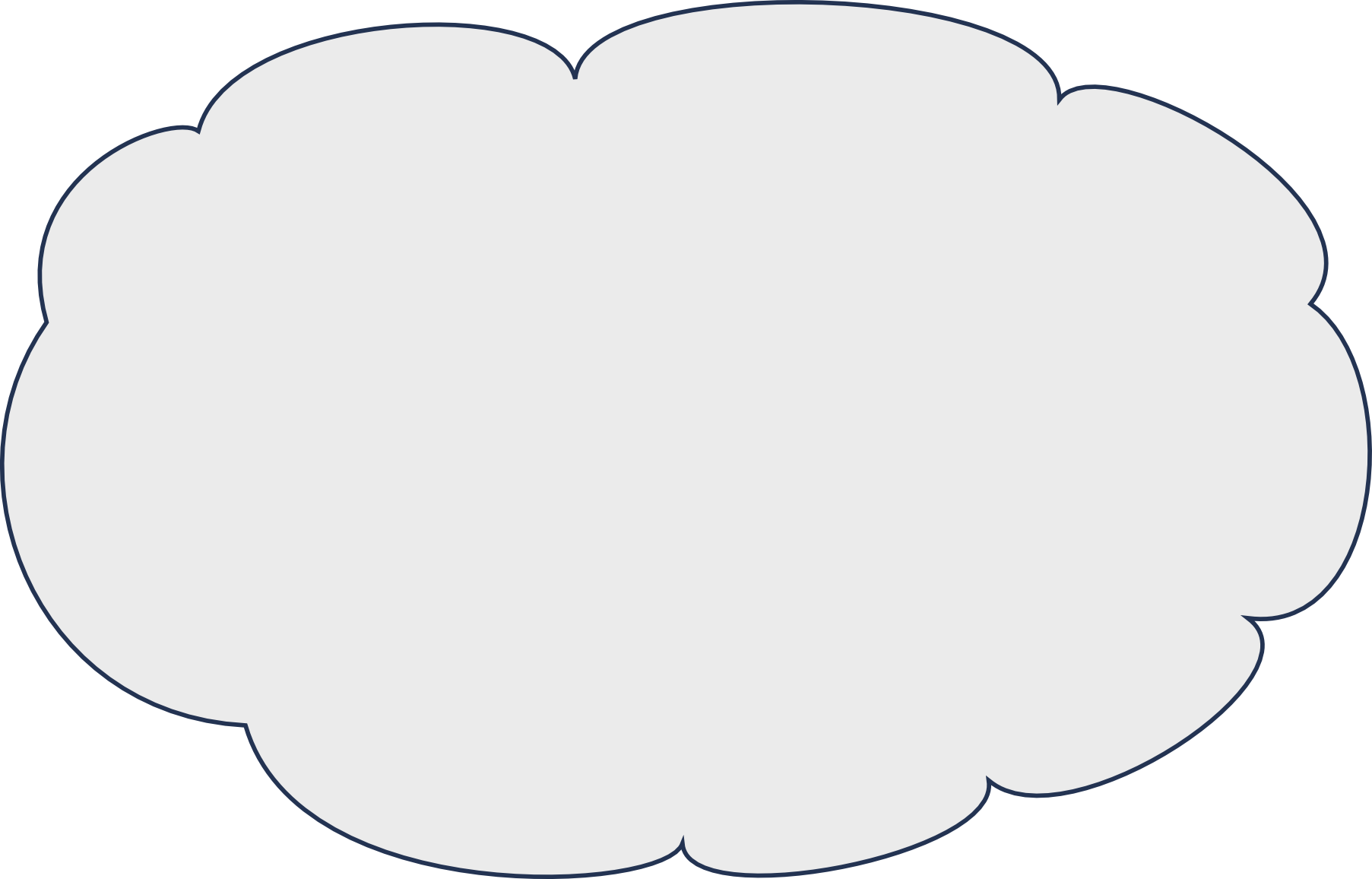 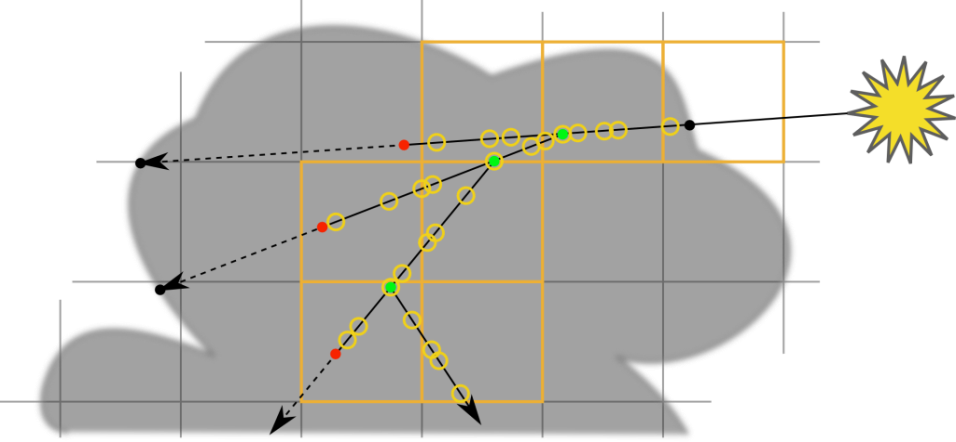 Oskar Elek: Interactive Light Scattering with Principal-Ordinate Propagation
Finite Elements
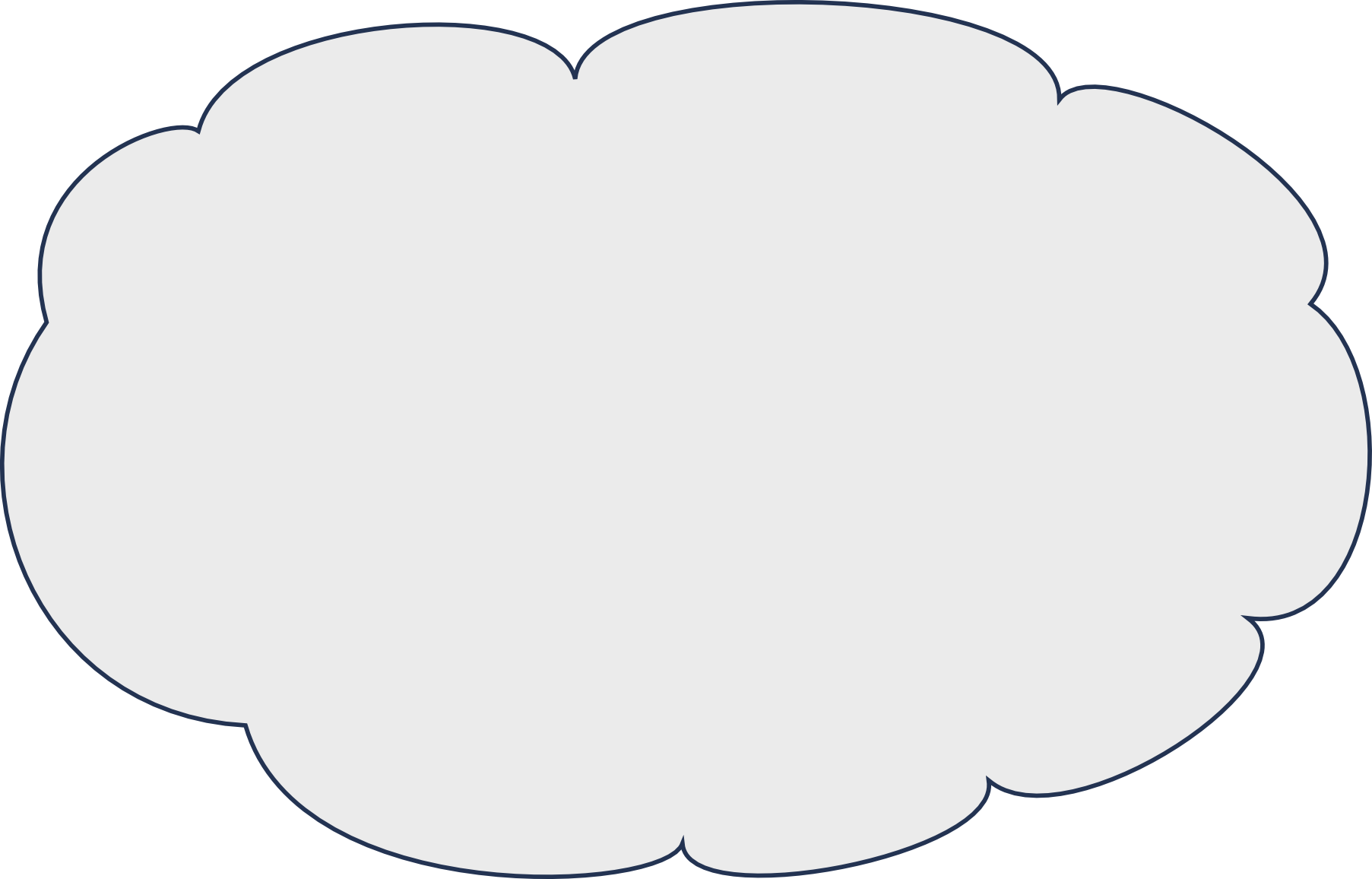 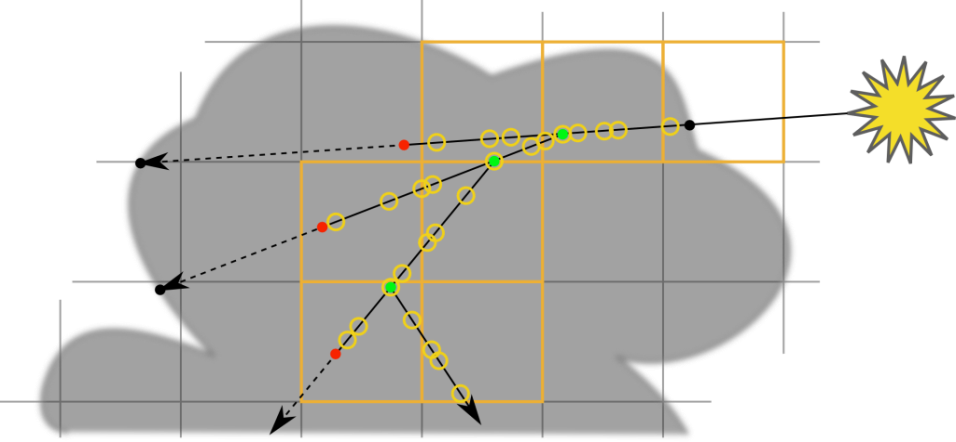 Oskar Elek: Interactive Light Scattering with Principal-Ordinate Propagation
Finite Elements
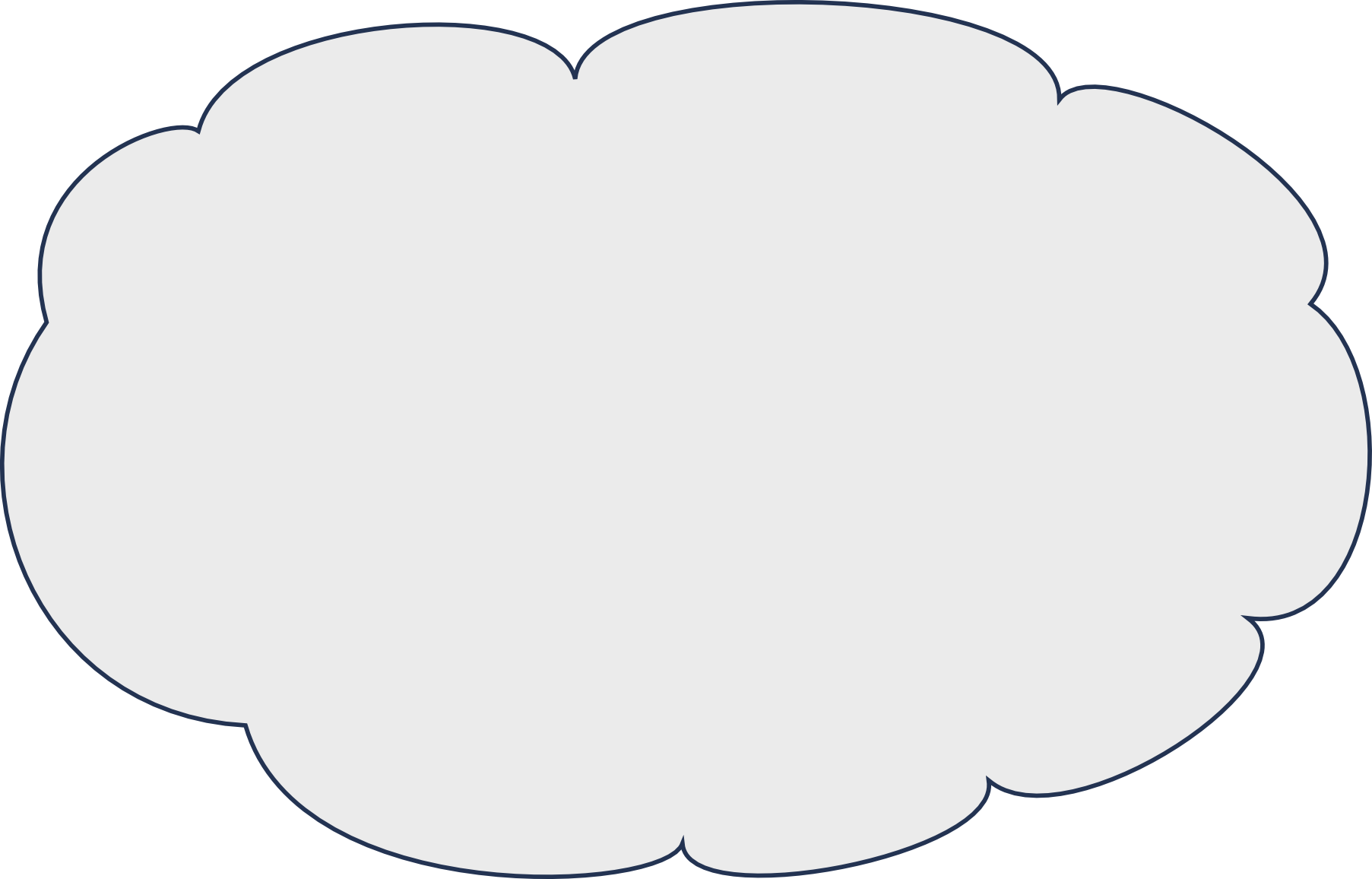 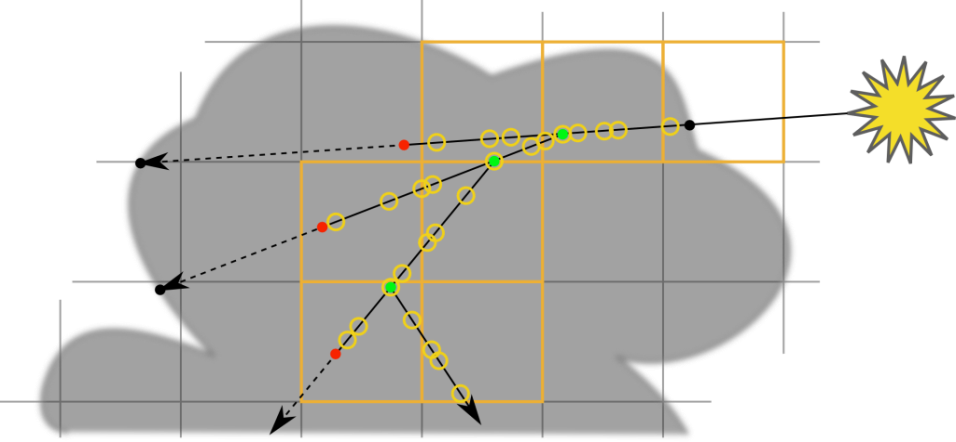 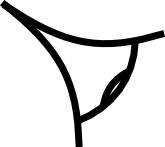 Oskar Elek: Interactive Light Scattering with Principal-Ordinate Propagation
Finite Elements
Problems
[Fattal: Participating Media Illumination Using Light Propagation Maps, ACM ToG, 2009]
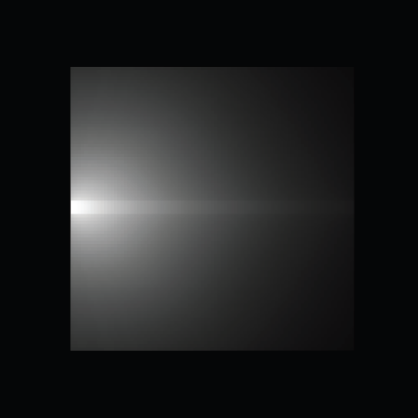 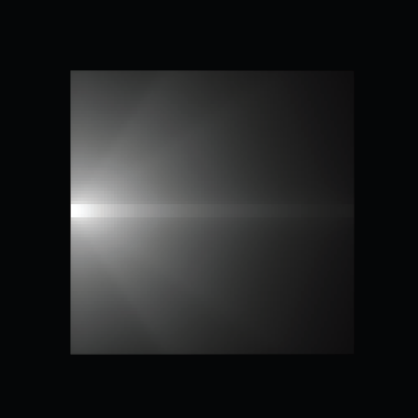 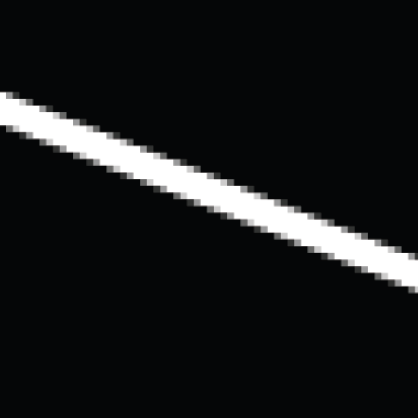 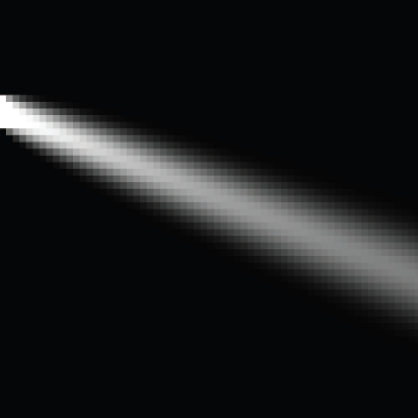 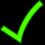 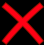 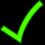 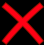 Ray effect
False scattering
Oskar Elek: Interactive Light Scattering with Principal-Ordinate Propagation
Scattering Anisotropy
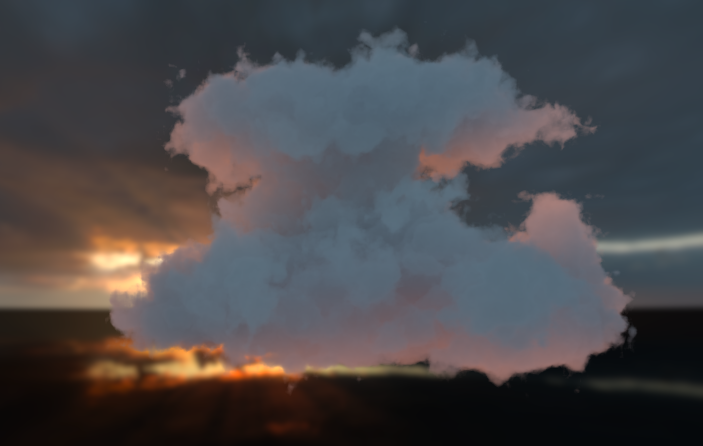 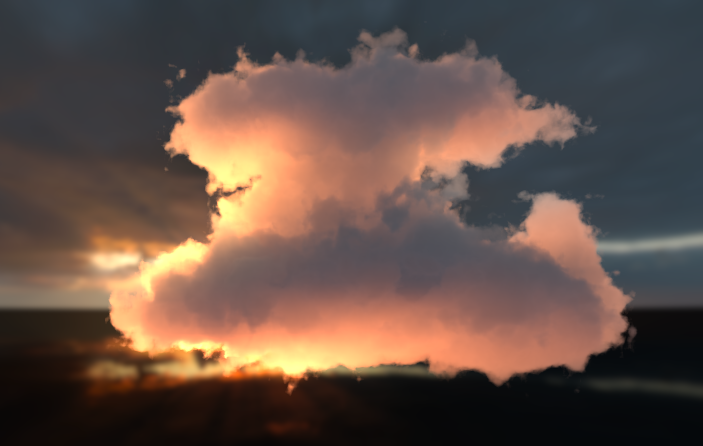 Isotropic scattering
Anisotropic scattering
Oskar Elek: Interactive Light Scattering with Principal-Ordinate Propagation
Principal Ordinates
Idea: Instead of solving the transport globally…
Oskar Elek: Interactive Light Scattering with Principal-Ordinate Propagation
Principal Ordinates
Idea: Instead of solving the transport globally…
…separate it, similar to Instant Radiosity
Oskar Elek: Interactive Light Scattering with Principal-Ordinate Propagation
Principal Ordinates
Idea: Instead of solving the transport globally…
…separate it, similar to Instant Radiosity
Oskar Elek: Interactive Light Scattering with Principal-Ordinate Propagation
Principal Ordinates
Idea: Instead of solving the transport globally…
…separate it, similar to Instant Radiosity
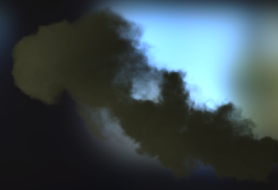 Oskar Elek: Interactive Light Scattering with Principal-Ordinate Propagation
Principal Ordinates
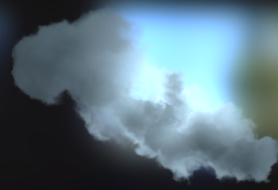 Oskar Elek: Interactive Light Scattering with Principal-Ordinate Propagation
Principal Ordinates
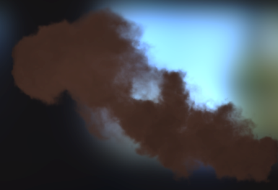 Oskar Elek: Interactive Light Scattering with Principal-Ordinate Propagation
Principal Ordinates
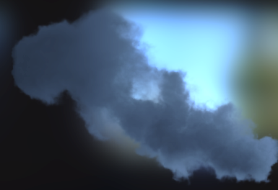 Oskar Elek: Interactive Light Scattering with Principal-Ordinate Propagation
Principal Ordinates
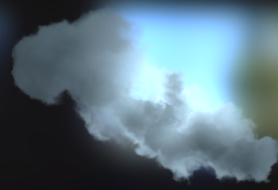 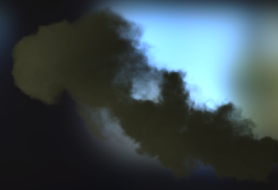 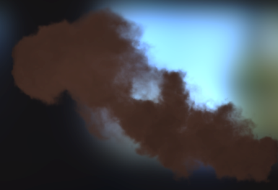 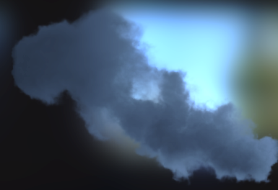 …
Oskar Elek: Interactive Light Scattering with Principal-Ordinate Propagation
Principal Ordinates
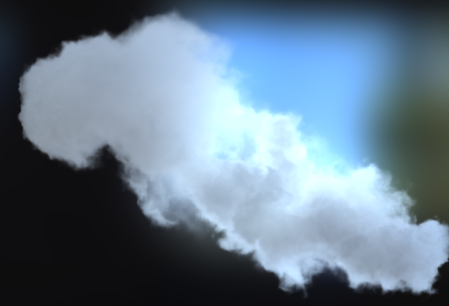 Σ
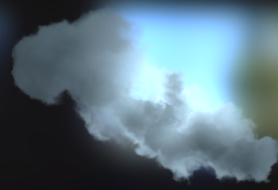 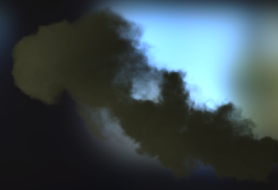 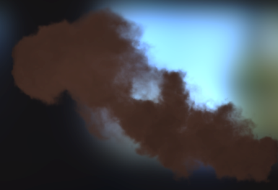 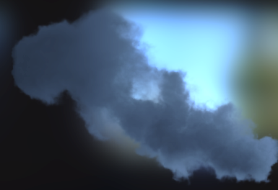 …
Oskar Elek: Interactive Light Scattering with Principal-Ordinate Propagation
Principal Ordinates
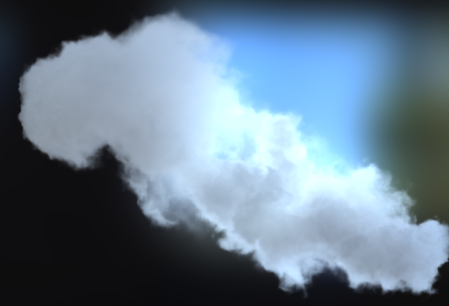 Independent!
Oskar Elek: Interactive Light Scattering with Principal-Ordinate Propagation
Propagation Basis
Henyey-Greenstein distribution
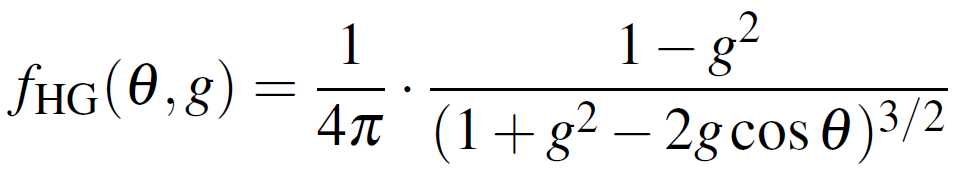 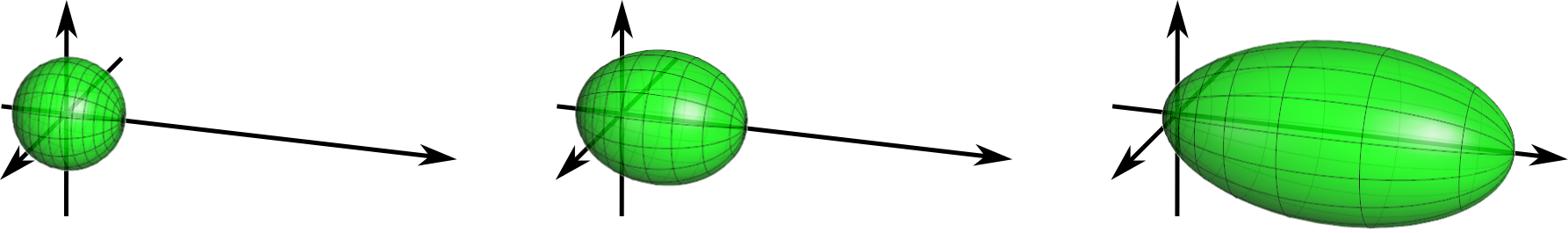 g=0
g=0.3
g=0.5
Oskar Elek: Interactive Light Scattering with Principal-Ordinate Propagation
Light Propagation
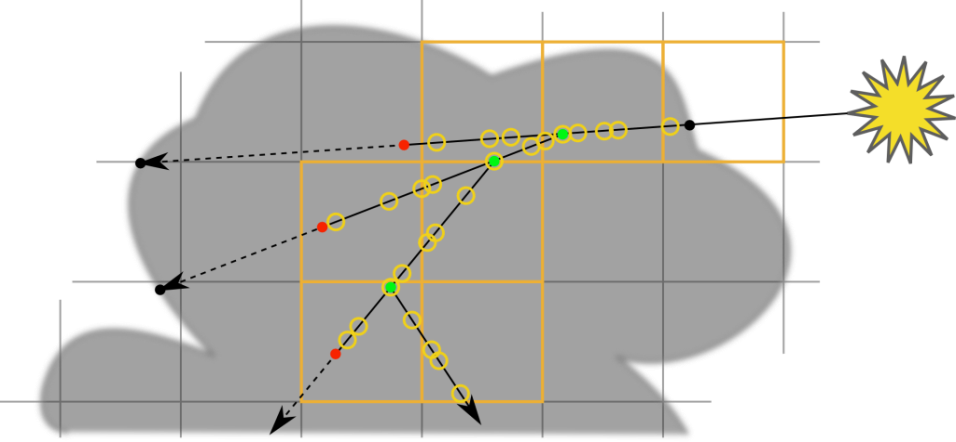 Oskar Elek: Interactive Light Scattering with Principal-Ordinate Propagation
Light Propagation
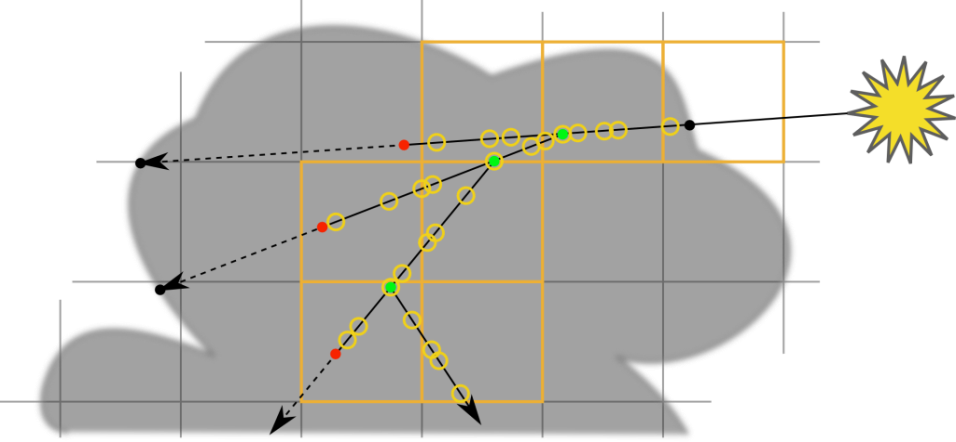 Oskar Elek: Interactive Light Scattering with Principal-Ordinate Propagation
Light Propagation
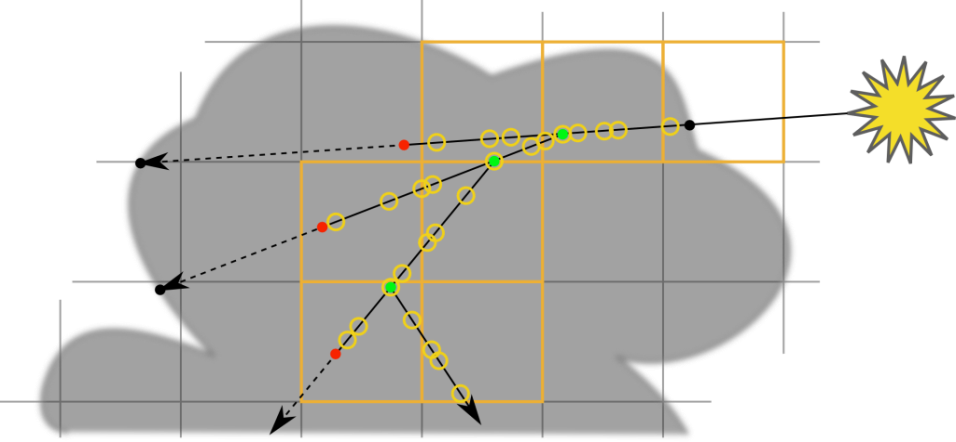 Oskar Elek: Interactive Light Scattering with Principal-Ordinate Propagation
Light Propagation
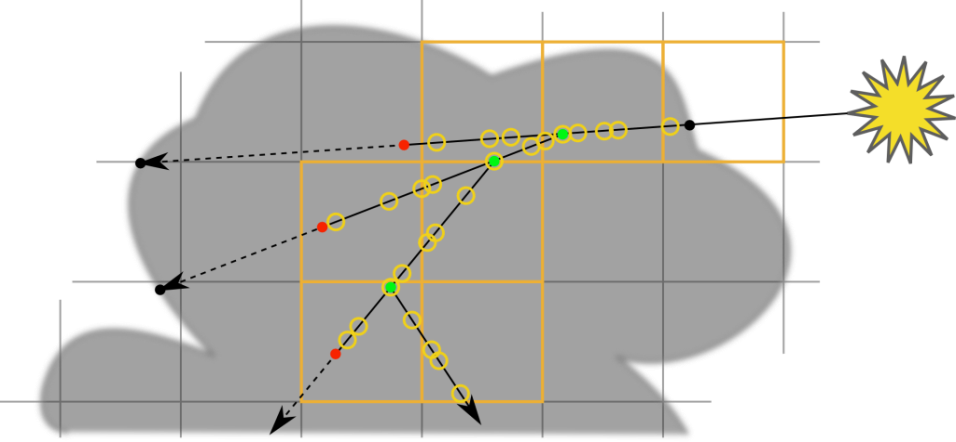 Oskar Elek: Interactive Light Scattering with Principal-Ordinate Propagation
Light Propagation
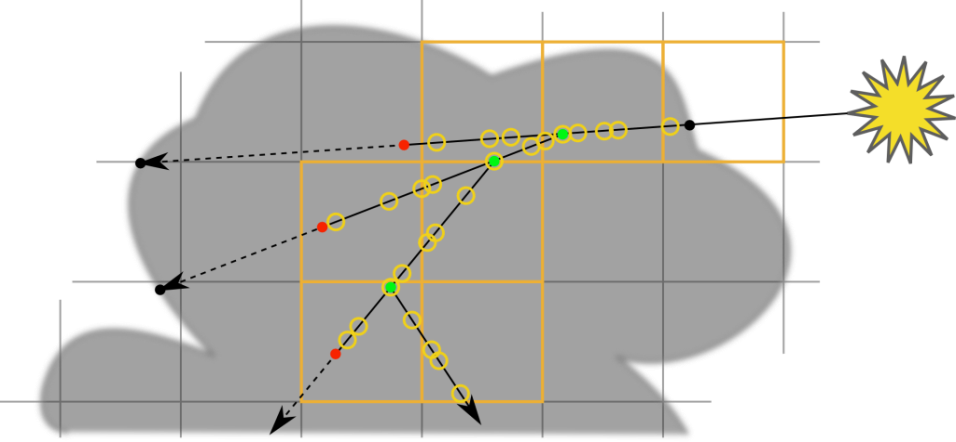 Oskar Elek: Interactive Light Scattering with Principal-Ordinate Propagation
Light Propagation
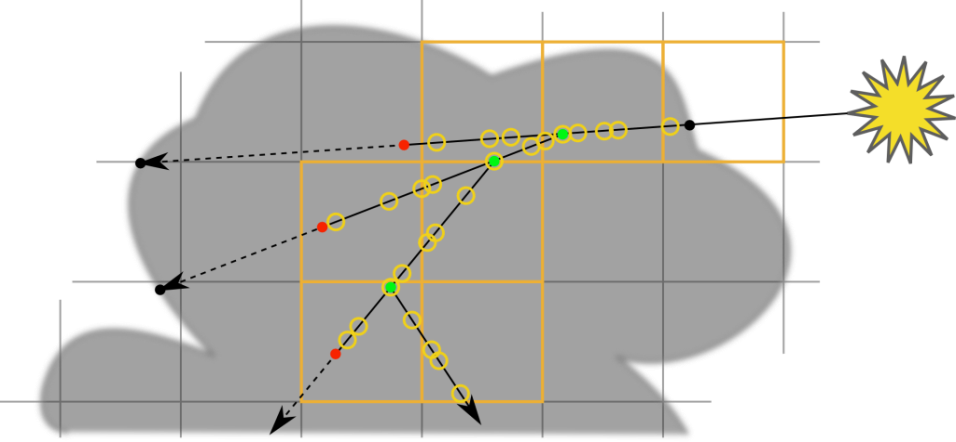 Oskar Elek: Interactive Light Scattering with Principal-Ordinate Propagation
Light Propagation
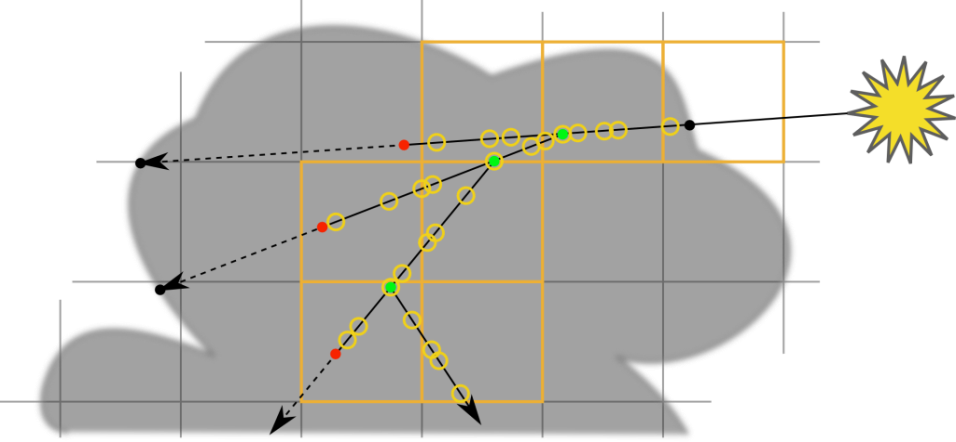 Oskar Elek: Interactive Light Scattering with Principal-Ordinate Propagation
Light Propagation
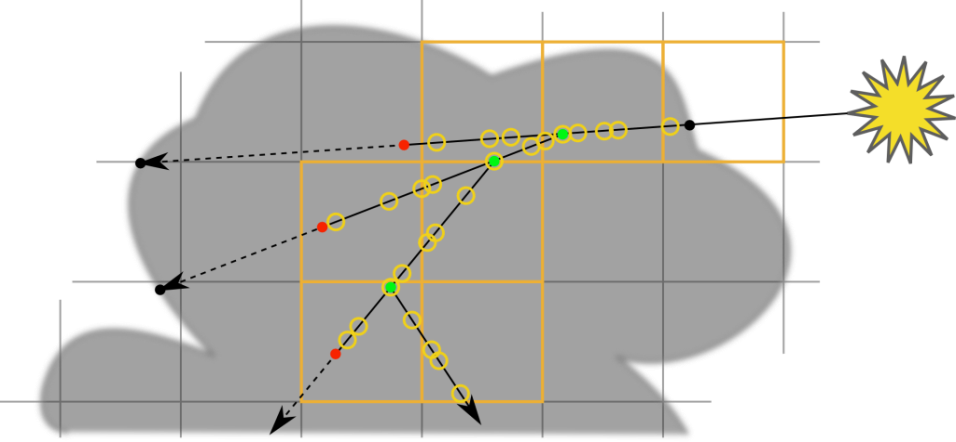 Oskar Elek: Interactive Light Scattering with Principal-Ordinate Propagation
Light Propagation
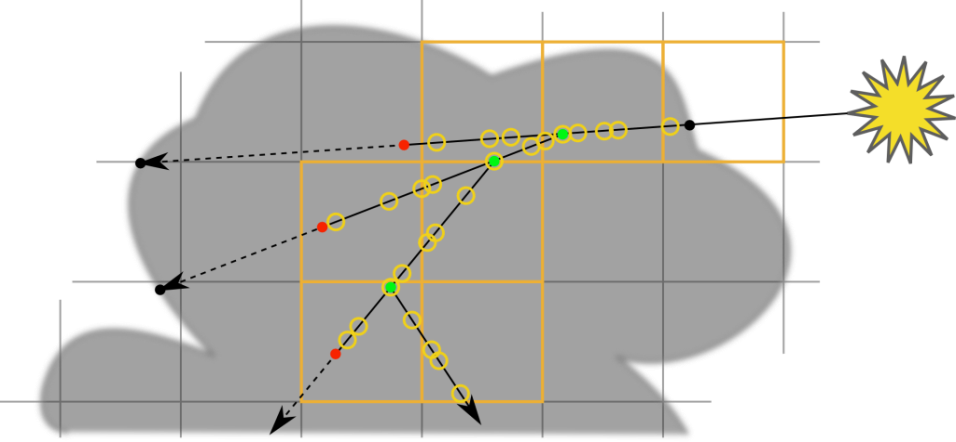 Oskar Elek: Interactive Light Scattering with Principal-Ordinate Propagation
Light Propagation
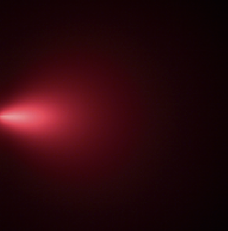 ≈
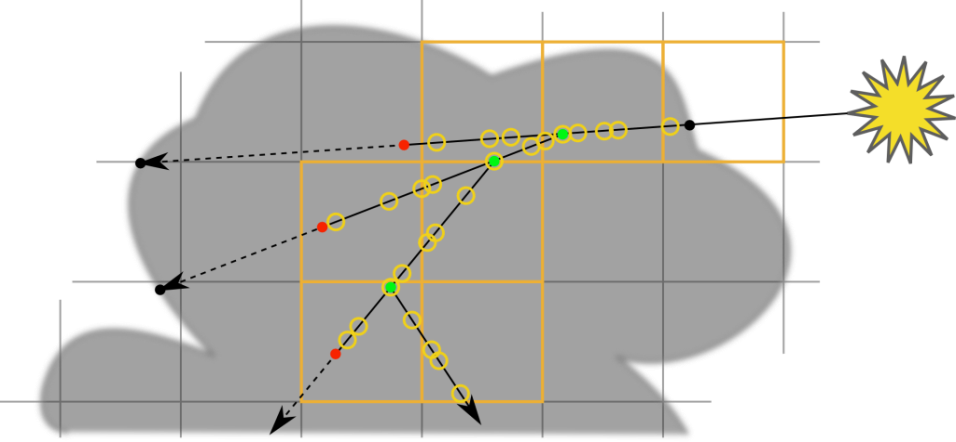 [Premoze, Ashikhmin, Ramamoorthi, Nayar: Practical Rendering of Multiple Scattering Effects in Participating Media, EGSR, 2004]
Oskar Elek: Interactive Light Scattering with Principal-Ordinate Propagation
Lattice Zoo
DISTANT
LOCAL
VIRTUAL POINT LIGHT
Oskar Elek: Interactive Light Scattering with Principal-Ordinate Propagation
Lattice Zoo
DISTANT
LOCAL
VIRTUAL POINT LIGHT
Oskar Elek: Interactive Light Scattering with Principal-Ordinate Propagation
Lattice Zoo
DISTANT
LOCAL
VIRTUAL POINT LIGHT
Oskar Elek: Interactive Light Scattering with Principal-Ordinate Propagation
Lattice Zoo
DISTANT
LOCAL
VIRTUAL POINT LIGHT
Oskar Elek: Interactive Light Scattering with Principal-Ordinate Propagation
Illumination Sampling
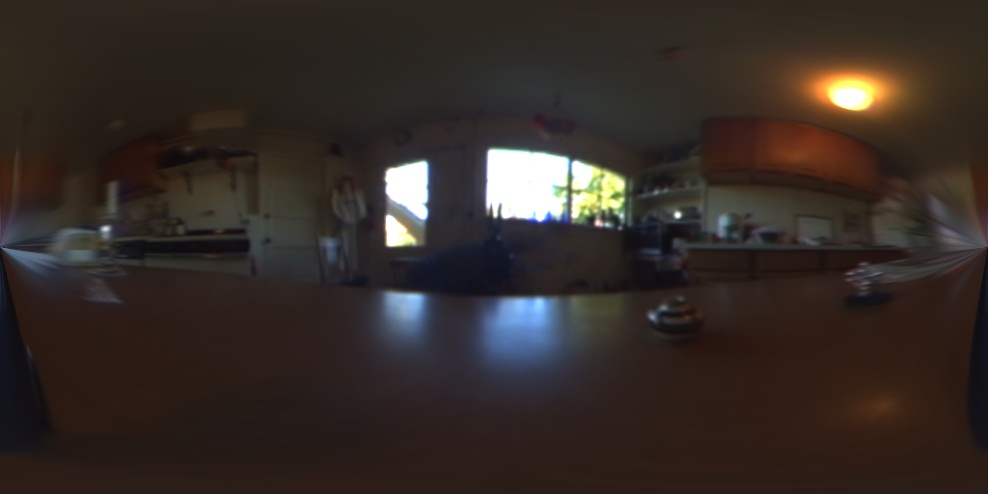 Oskar Elek: Interactive Light Scattering with Principal-Ordinate Propagation
Illumination Sampling
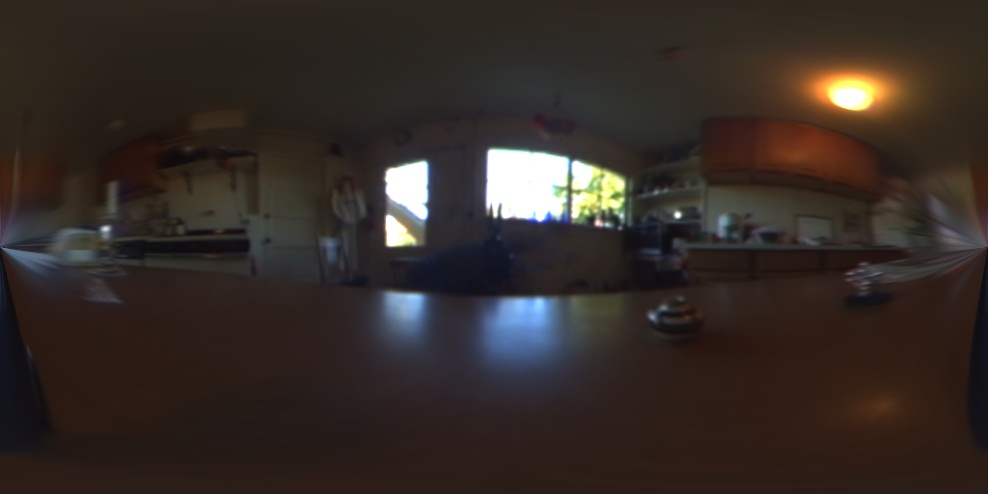 Oskar Elek: Interactive Light Scattering with Principal-Ordinate Propagation
Illumination Sampling
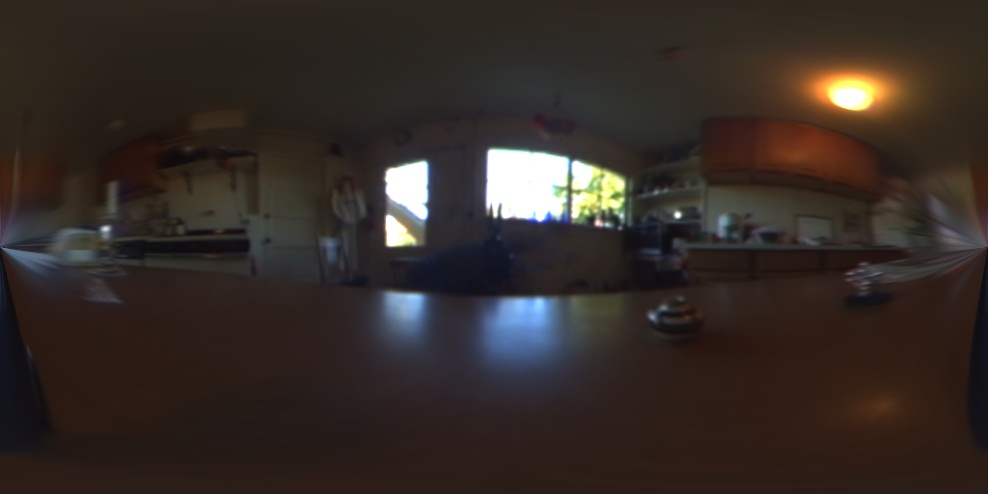 Oskar Elek: Interactive Light Scattering with Principal-Ordinate Propagation
Illumination Sampling
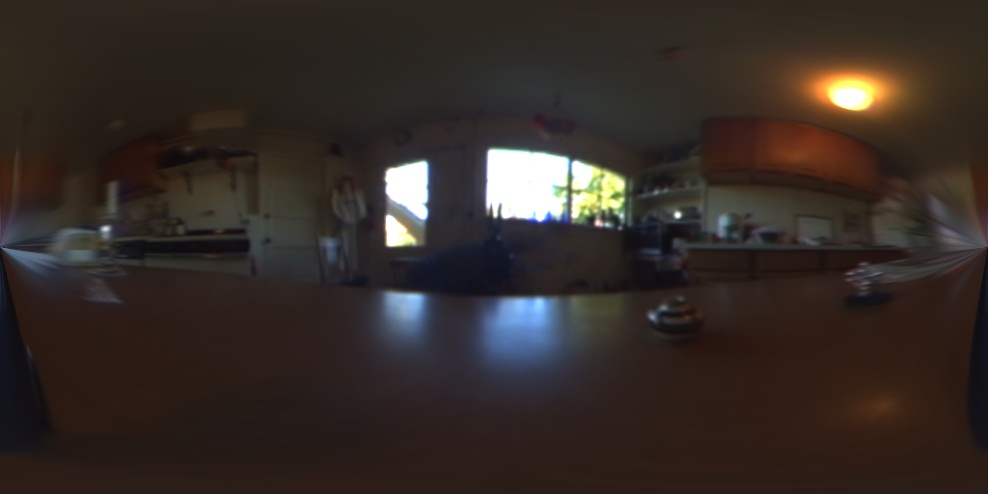 Oskar Elek: Interactive Light Scattering with Principal-Ordinate Propagation
Illumination Sampling
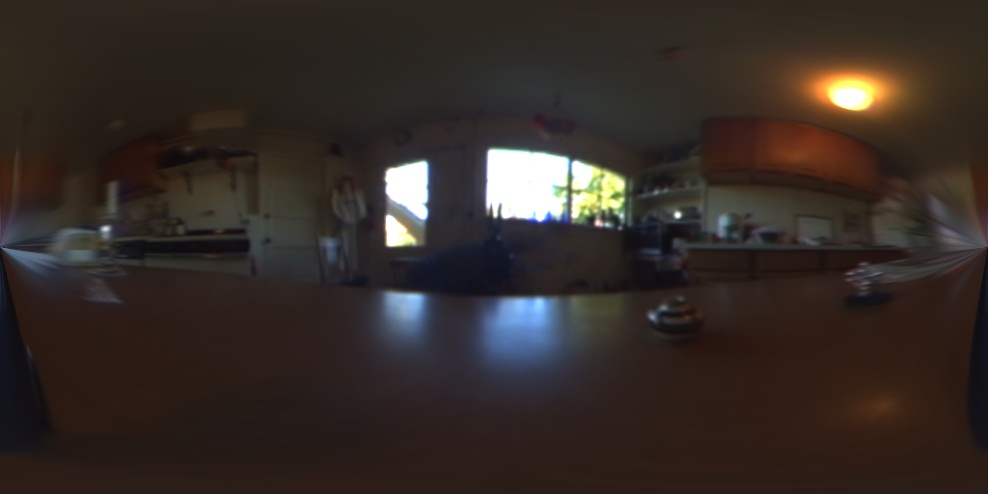 Oskar Elek: Interactive Light Scattering with Principal-Ordinate Propagation
Pipeline
Input:
Medium parametrization
Scene definition
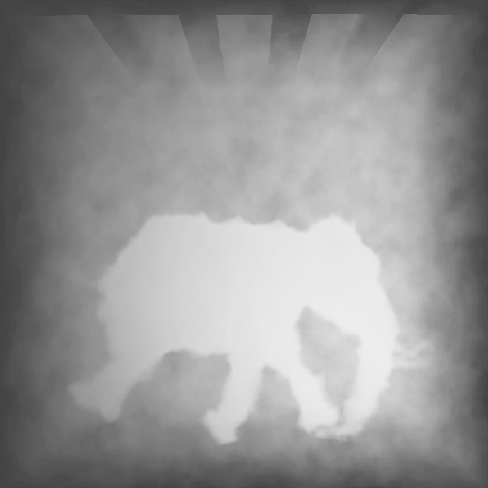 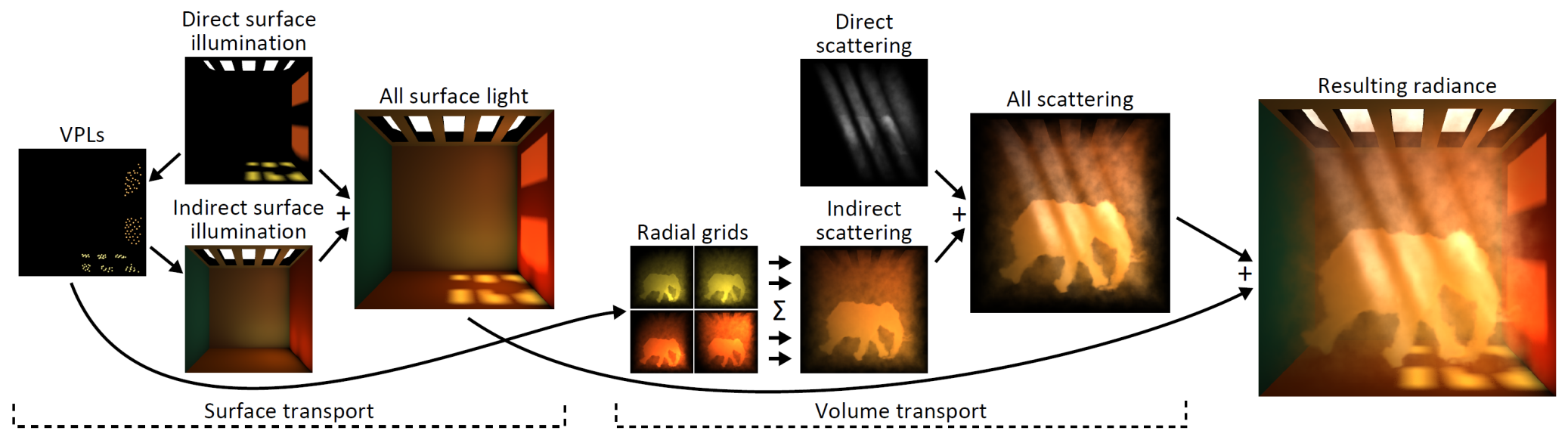 Single directional light
Oskar Elek: Interactive Light Scattering with Principal-Ordinate Propagation
Pipeline
Input:
Medium parametrization
Scene definition
Output:
Final image
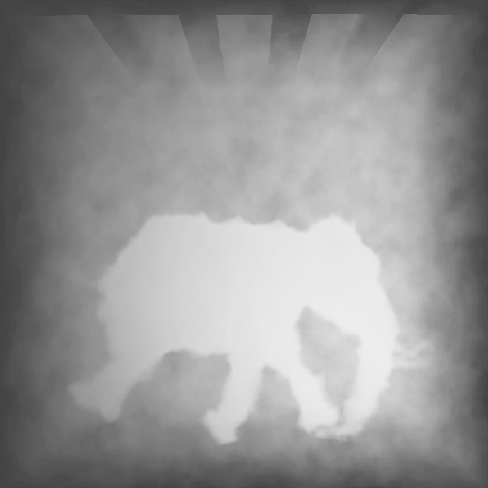 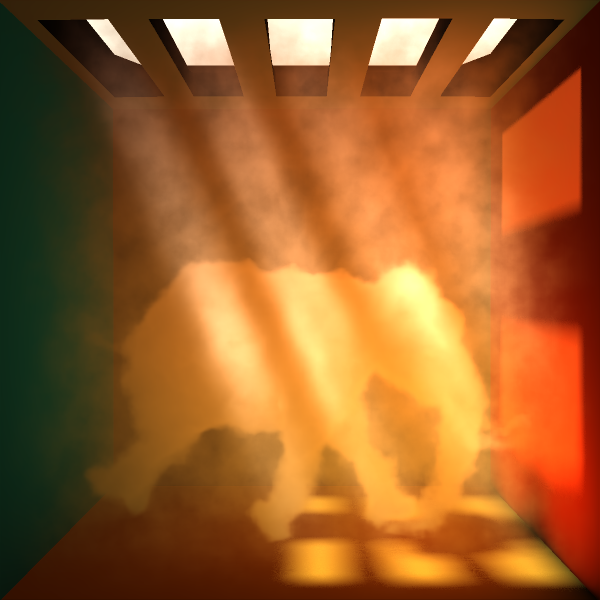 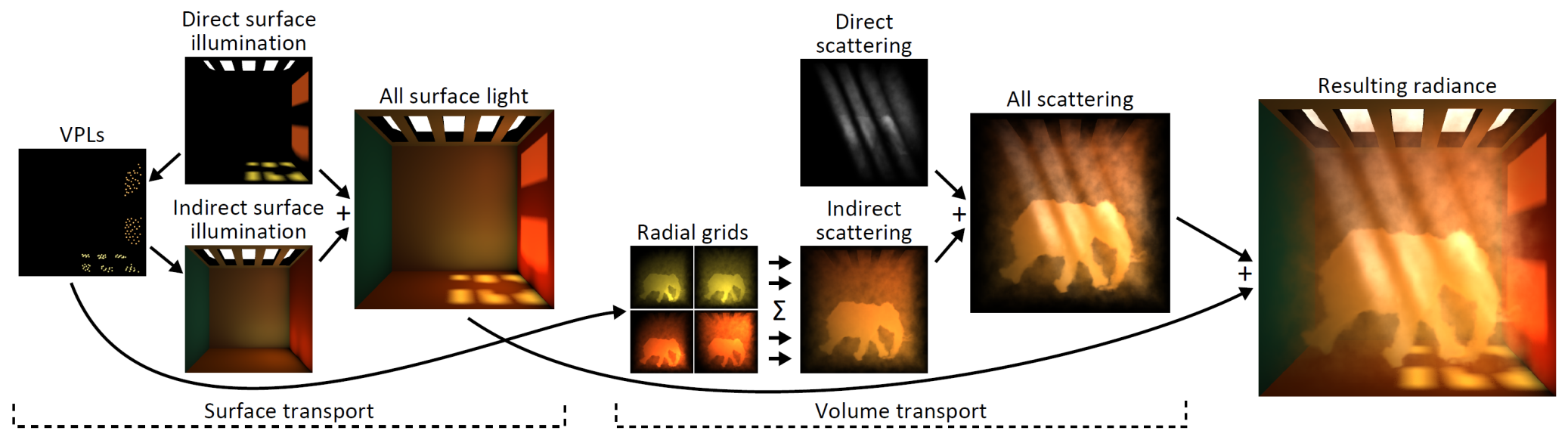 Single directional light
Oskar Elek: Interactive Light Scattering with Principal-Ordinate Propagation
Pipeline
Input:
Medium parametrization
Scene definition
Output:
Final image
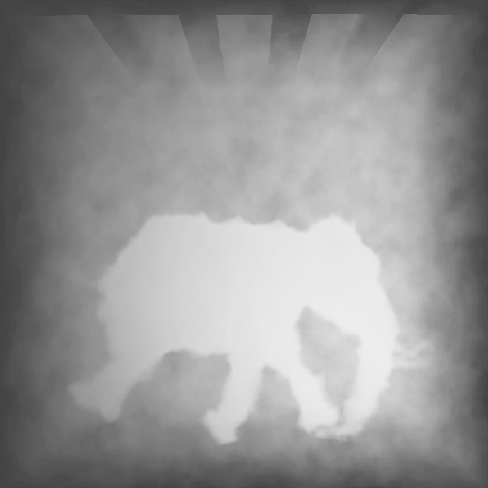 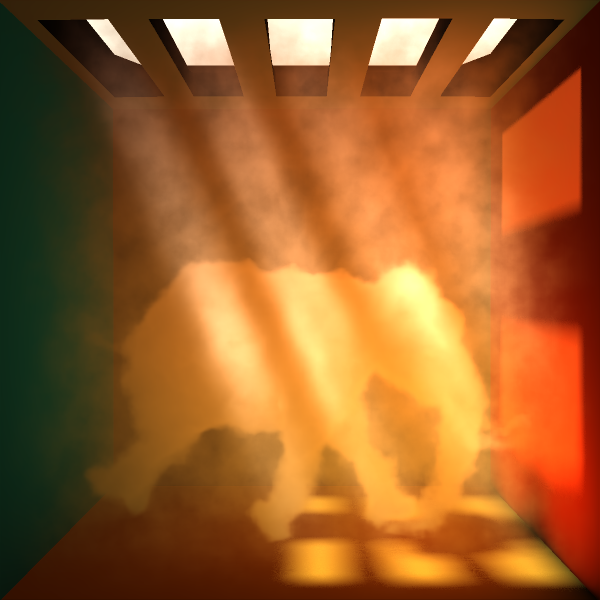 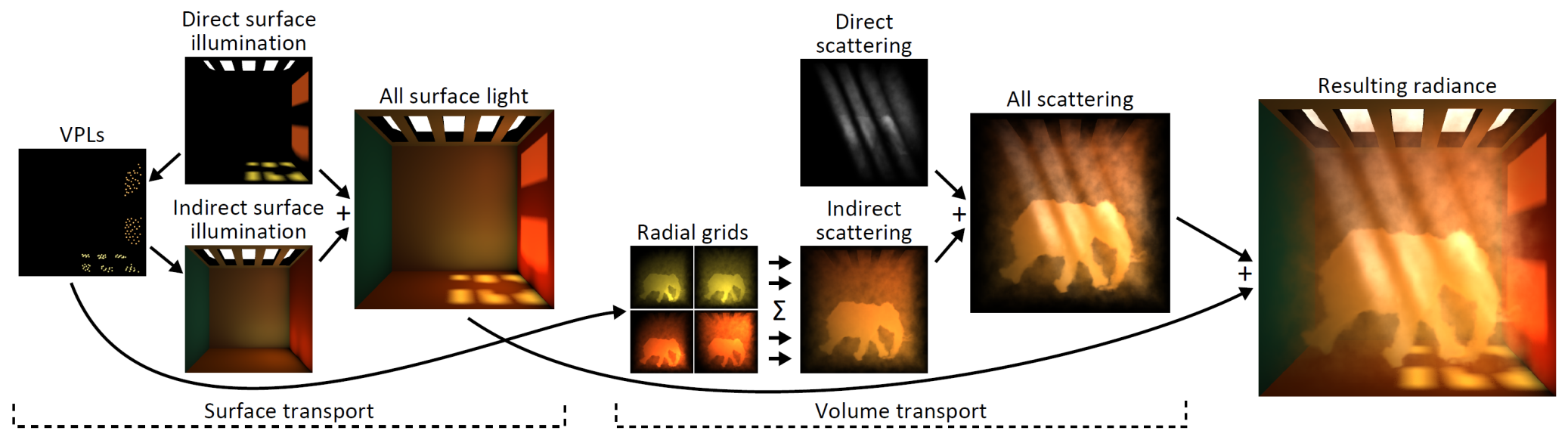 Single directional light
Oskar Elek: Interactive Light Scattering with Principal-Ordinate Propagation
Pipeline
Input:
Medium parametrization
Scene definition
Output:
Final image
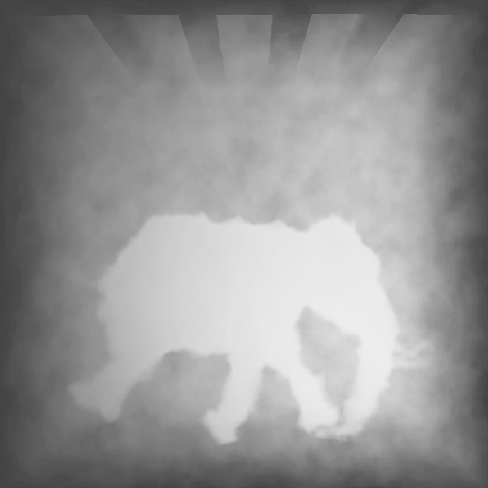 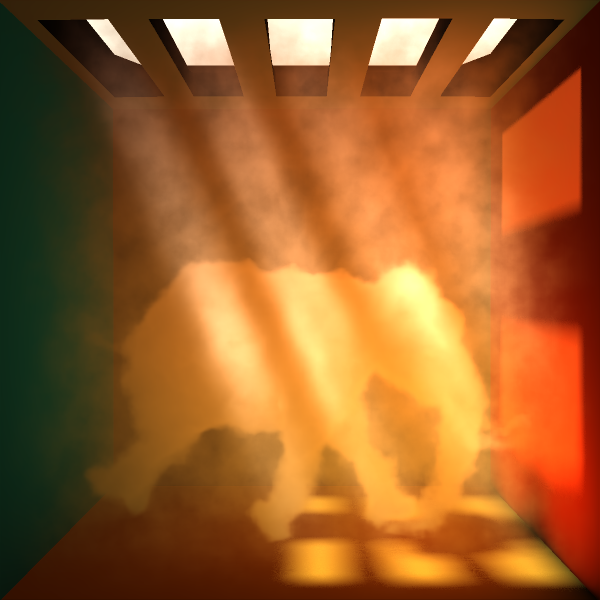 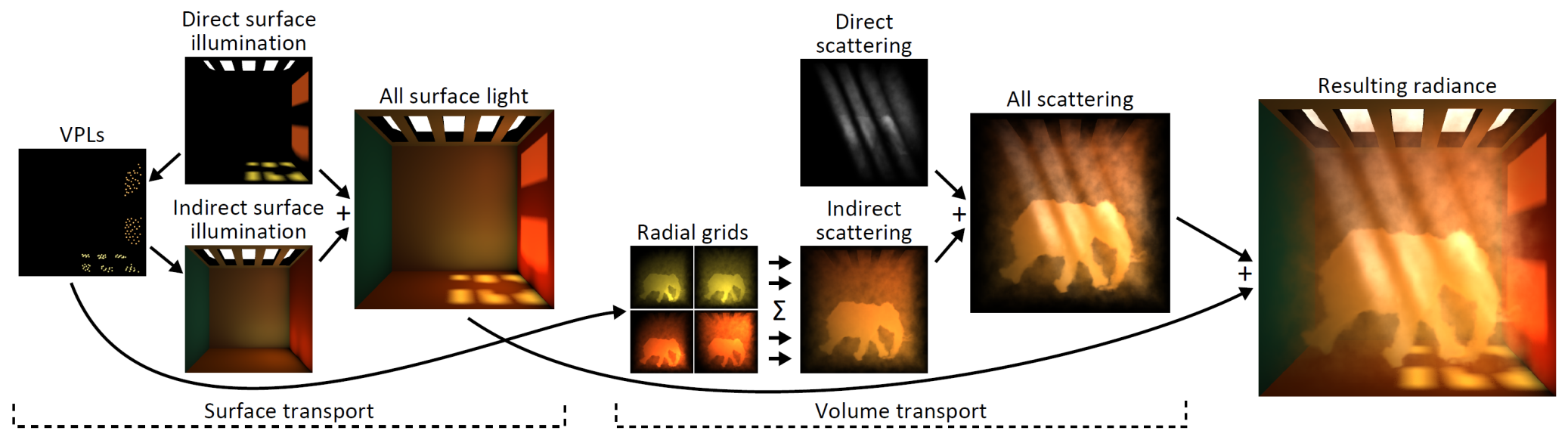 Single directional light
Oskar Elek: Interactive Light Scattering with Principal-Ordinate Propagation
Pipeline
Input:
Medium parametrization
Scene definition
Output:
Final image
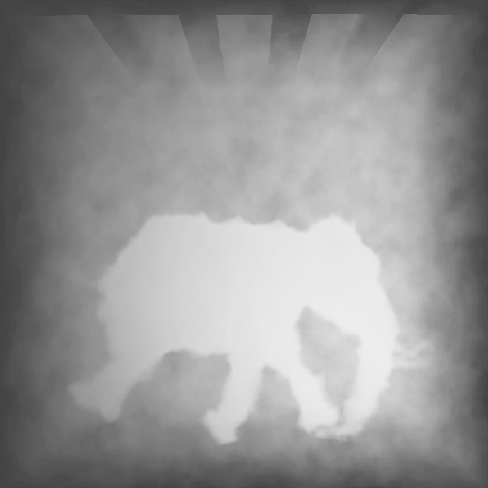 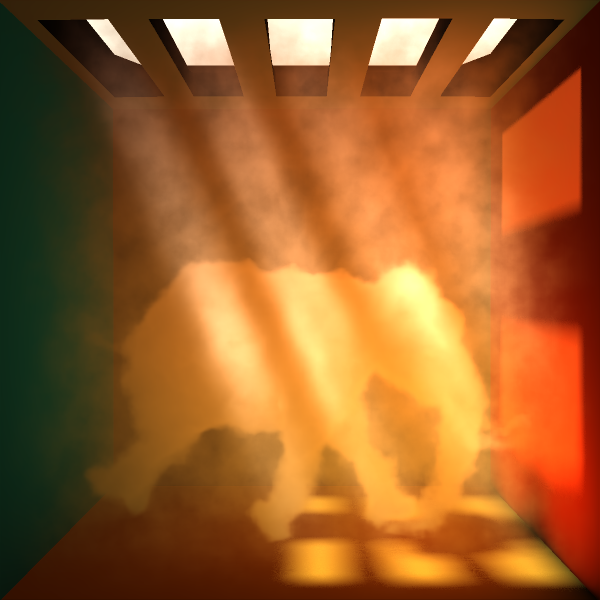 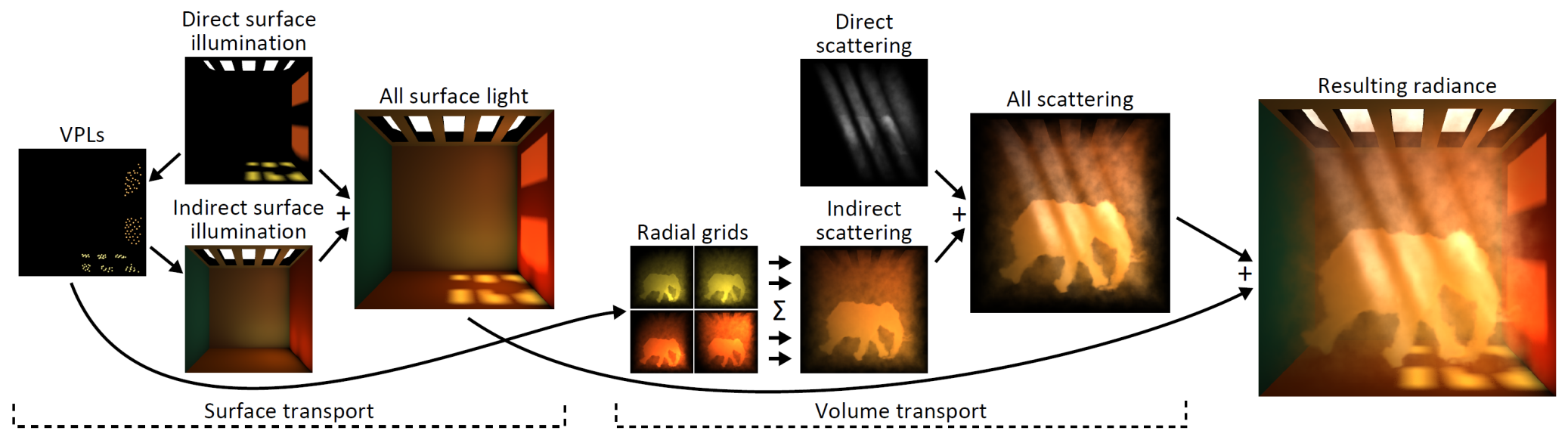 Single directional light
Oskar Elek: Interactive Light Scattering with Principal-Ordinate Propagation
Pre-Filtering
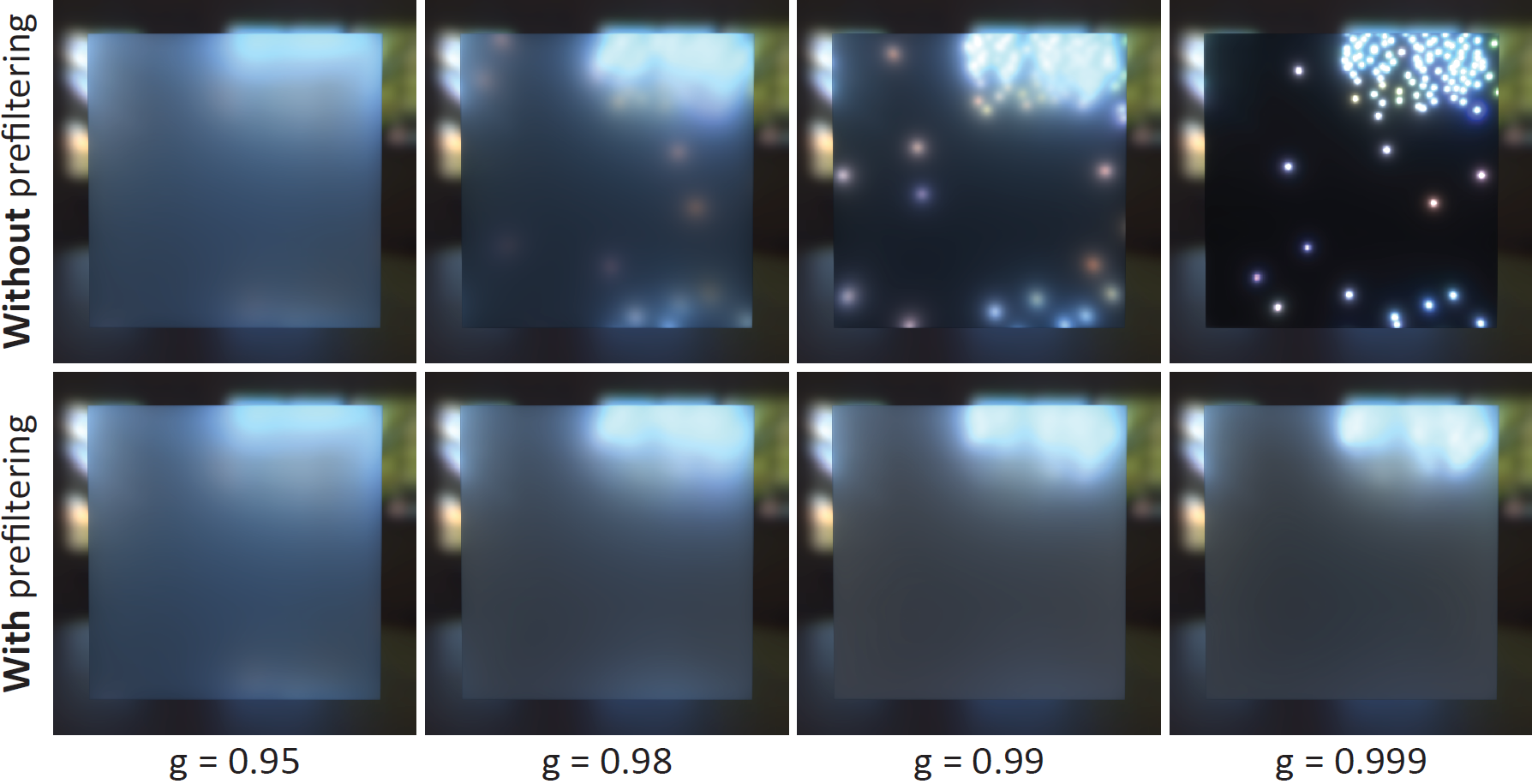 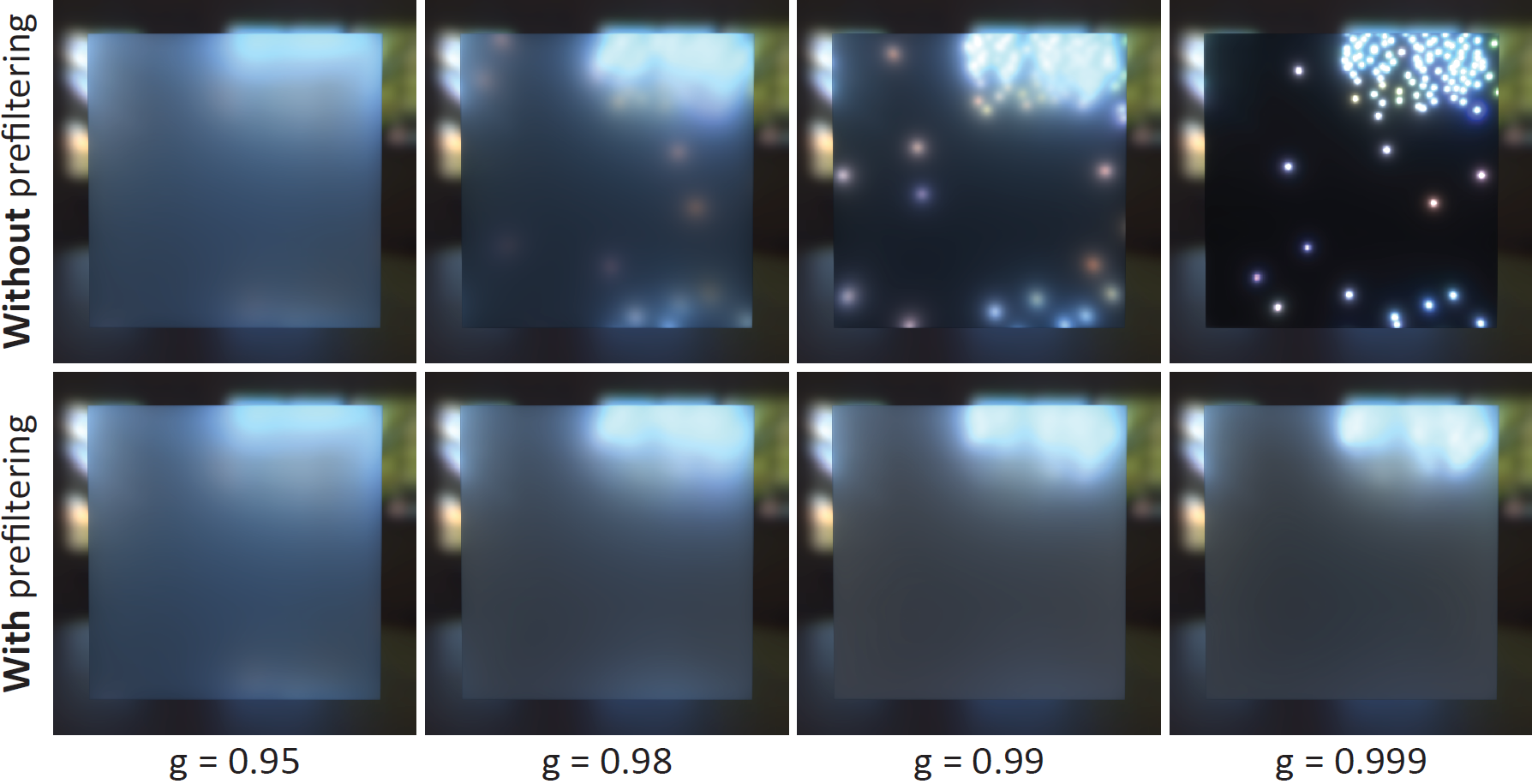 Oskar Elek: Interactive Light Scattering with Principal-Ordinate Propagation
Pre-Filtering
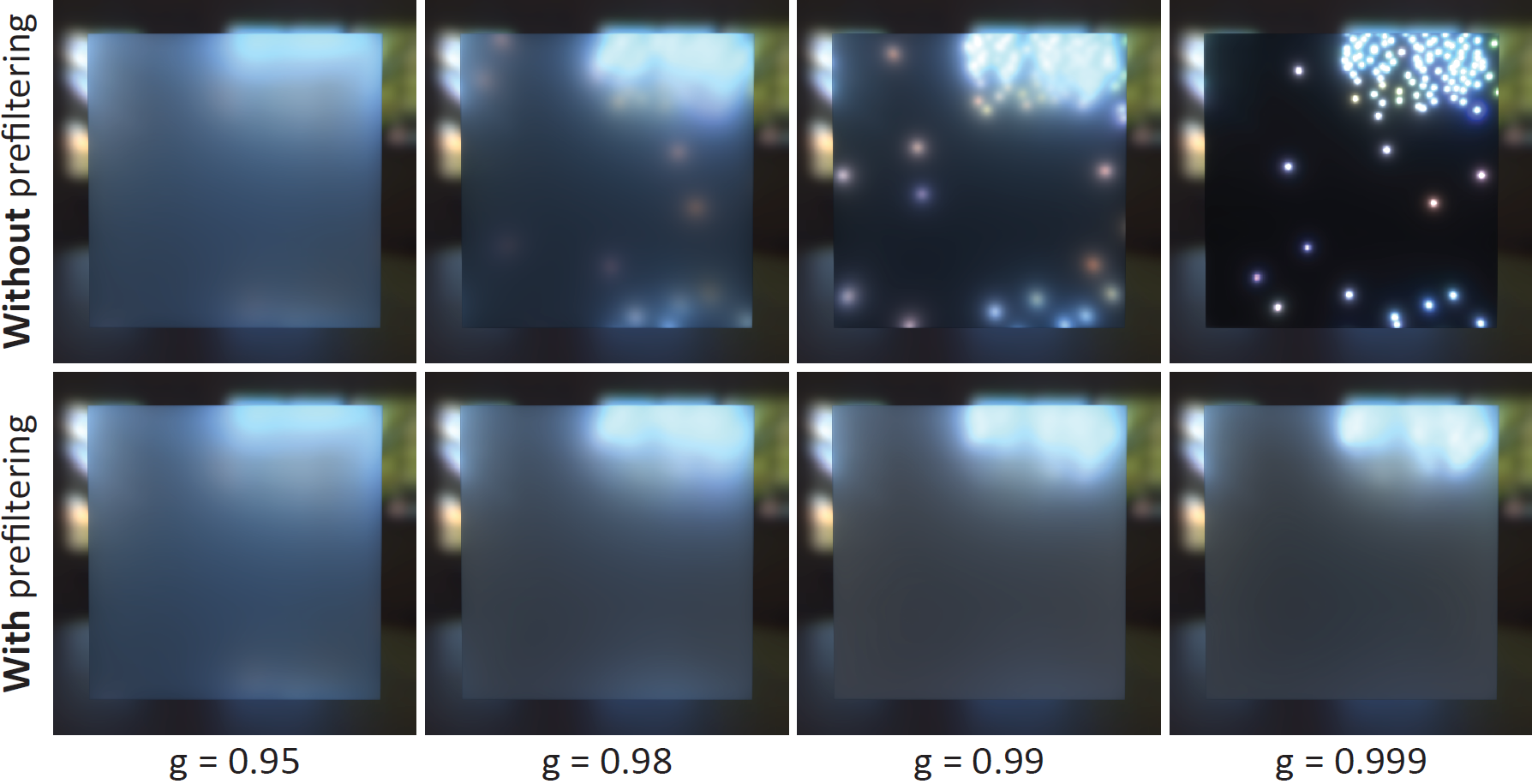 Oskar Elek: Interactive Light Scattering with Principal-Ordinate Propagation
Bi-Directionality
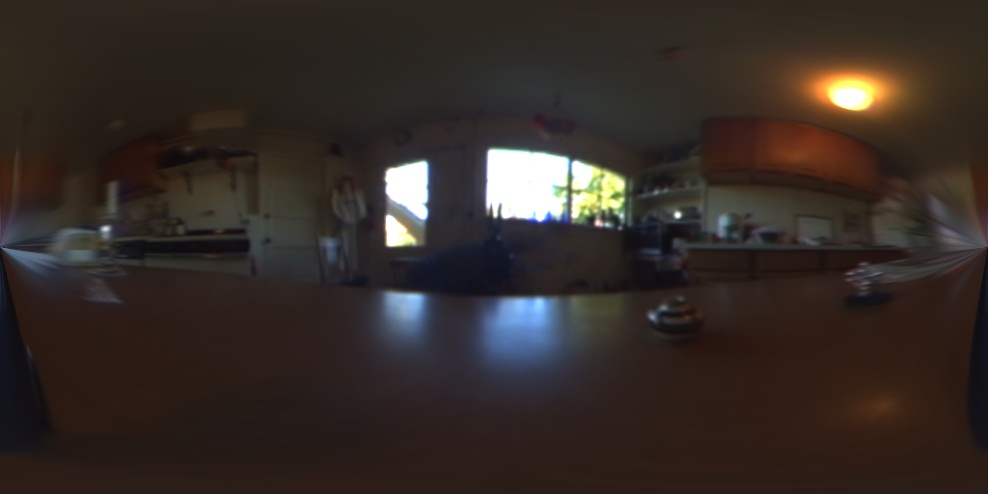 Oskar Elek: Interactive Light Scattering with Principal-Ordinate Propagation
Bi-Directionality
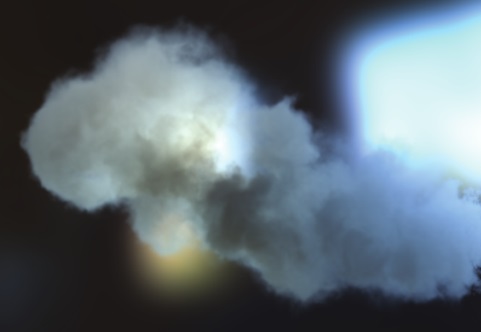 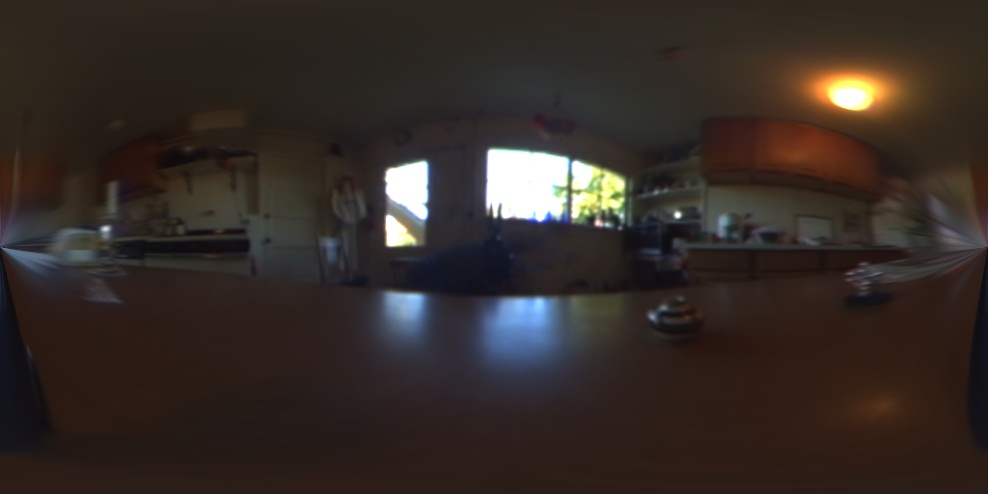 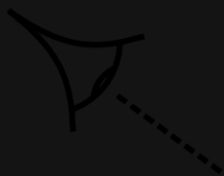 Oskar Elek: Interactive Light Scattering with Principal-Ordinate Propagation
Bi-Directionality
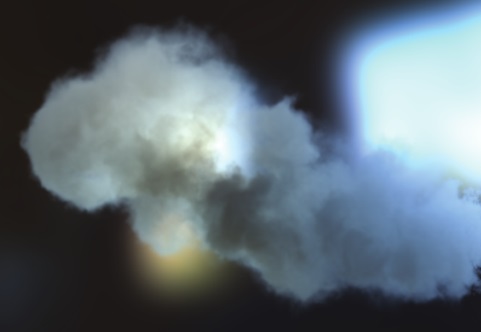 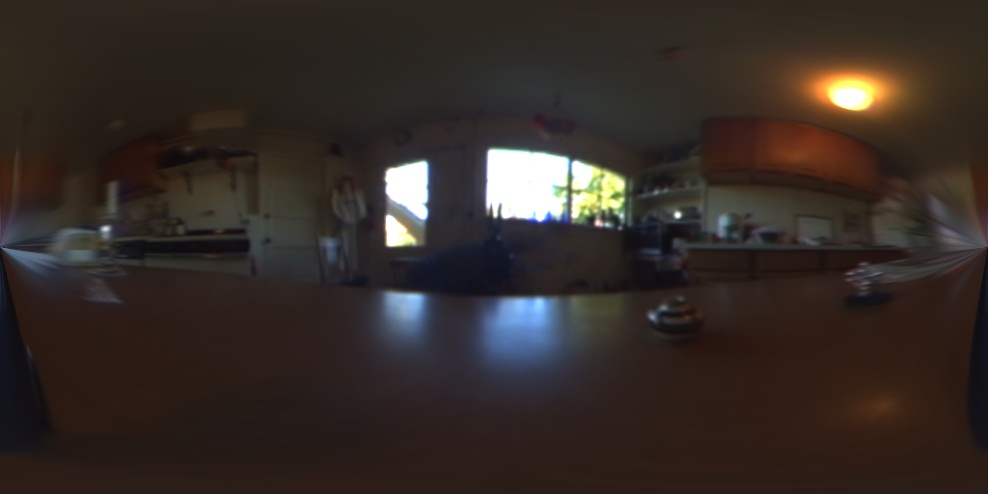 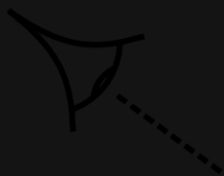 Oskar Elek: Interactive Light Scattering with Principal-Ordinate Propagation
Bi-Directionality
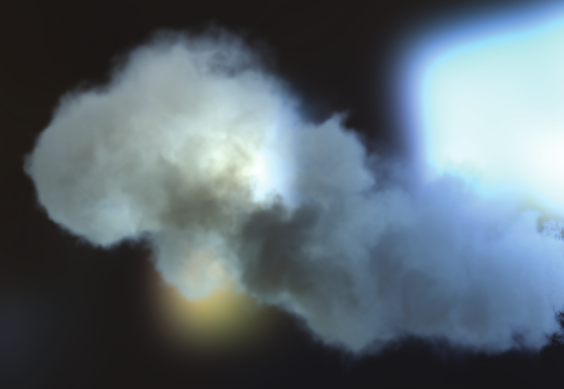 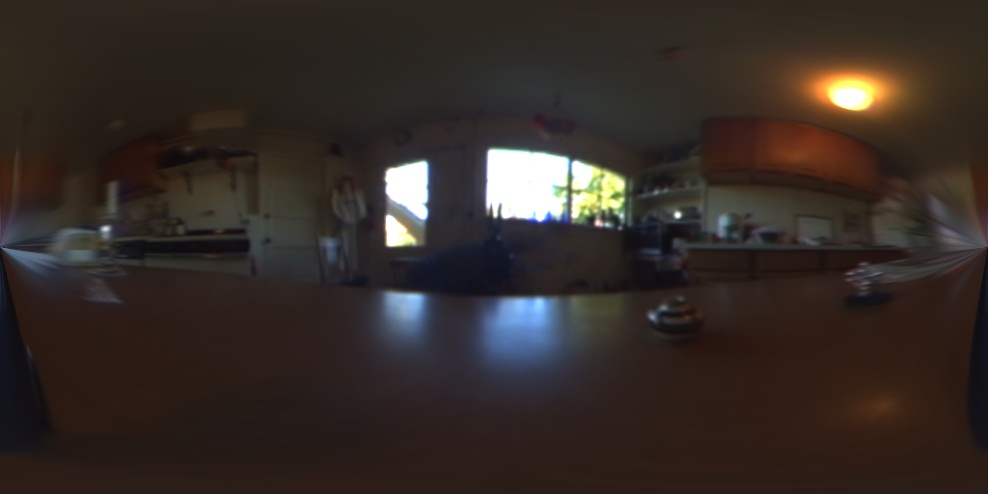 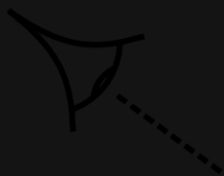 Oskar Elek: Interactive Light Scattering with Principal-Ordinate Propagation
Bi-Directionality
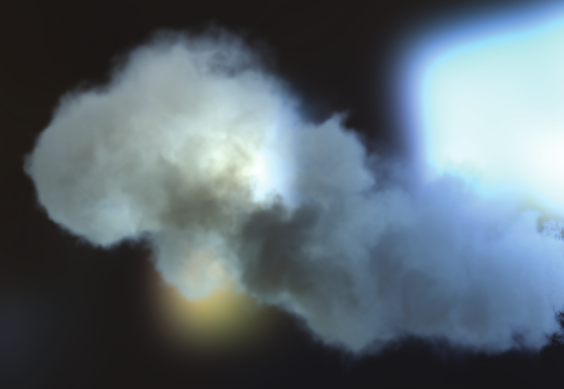 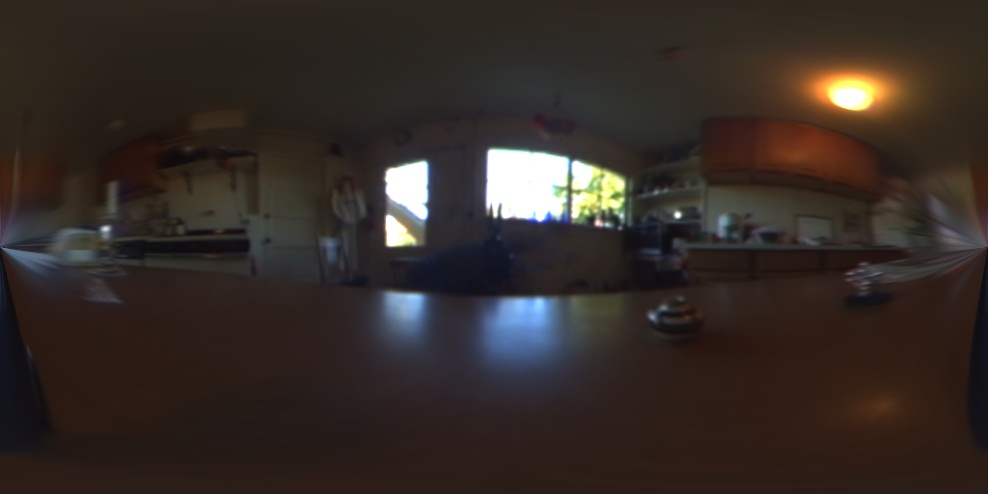 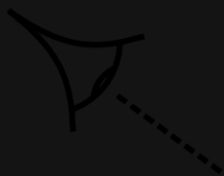 Oskar Elek: Interactive Light Scattering with Principal-Ordinate Propagation
Bi-Directionality
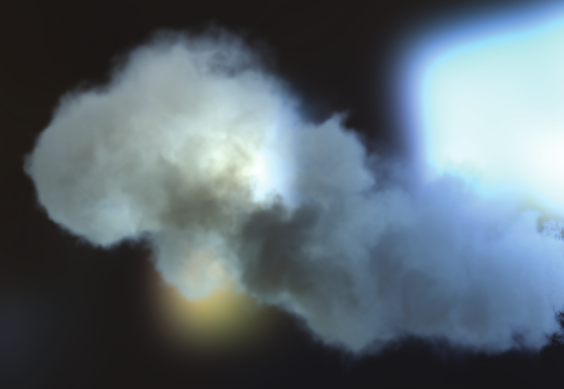 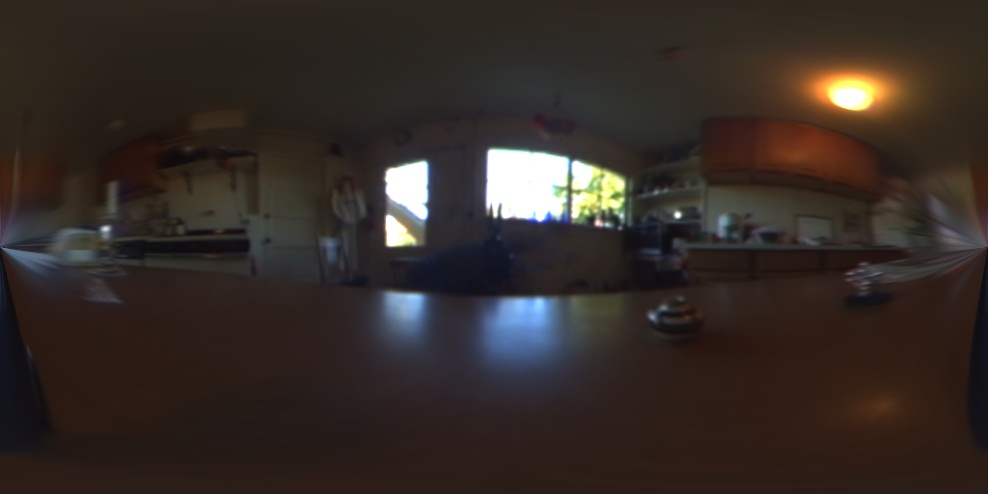 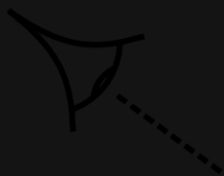 Oskar Elek: Interactive Light Scattering with Principal-Ordinate Propagation
Bi-Directionality
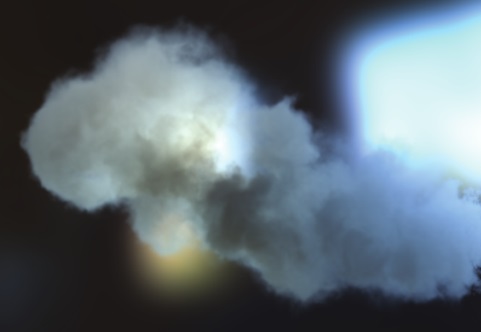 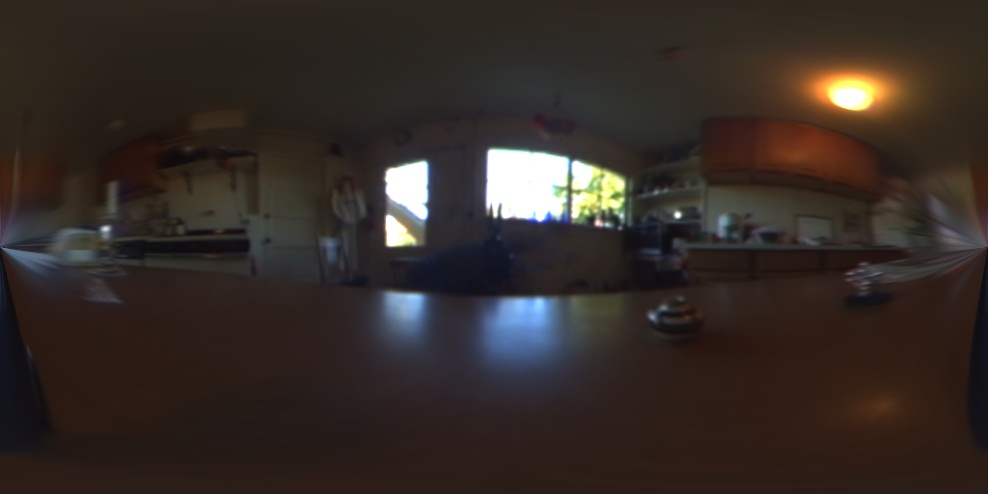 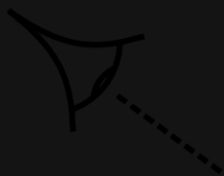 Oskar Elek: Interactive Light Scattering with Principal-Ordinate Propagation
Bi-Directionality
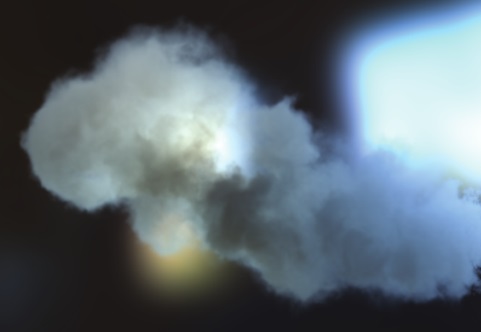 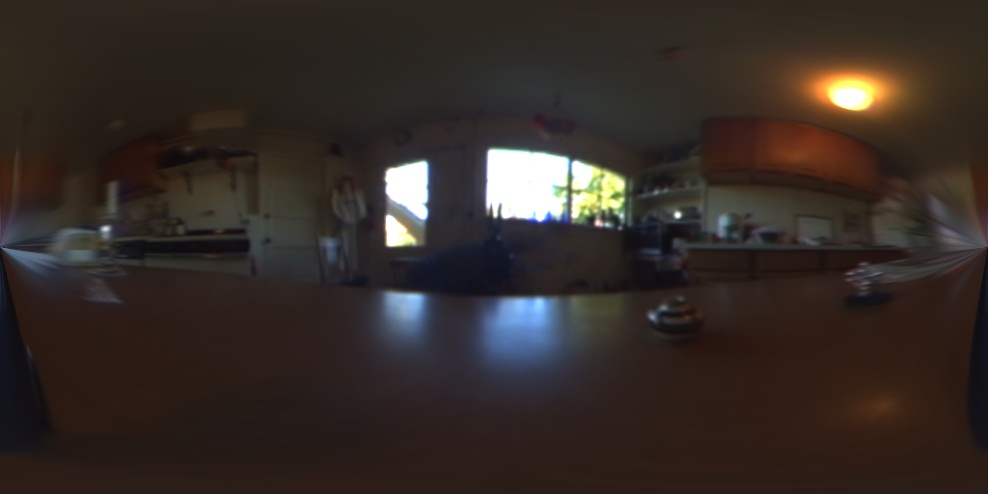 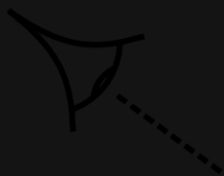 Oskar Elek: Interactive Light Scattering with Principal-Ordinate Propagation
Bi-Directionality
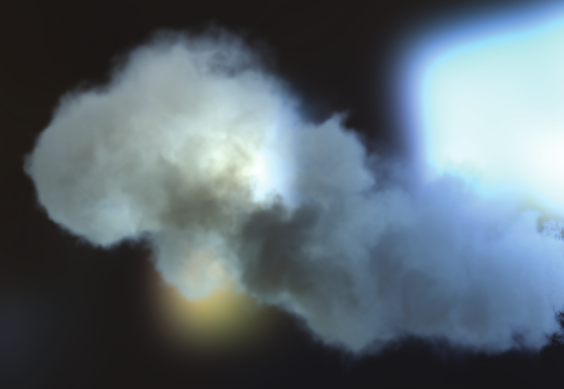 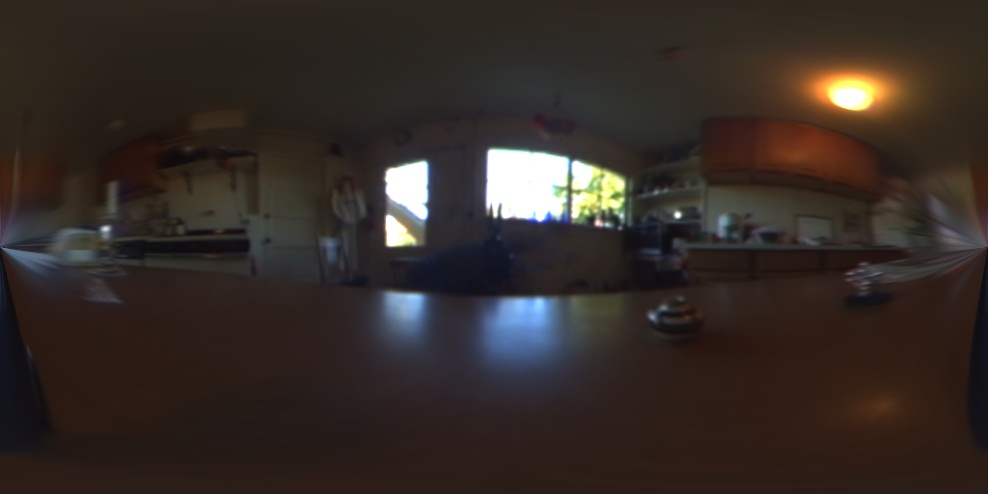 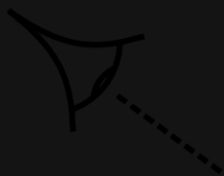 Oskar Elek: Interactive Light Scattering with Principal-Ordinate Propagation
Bi-Directionality
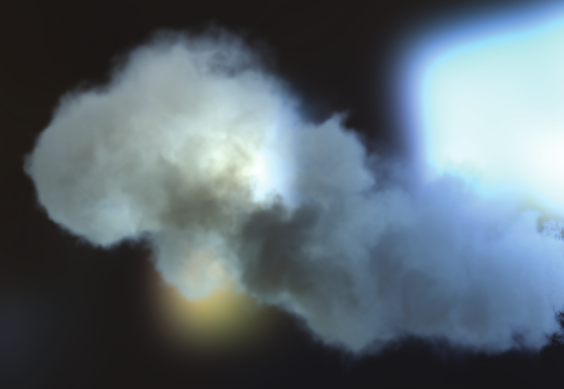 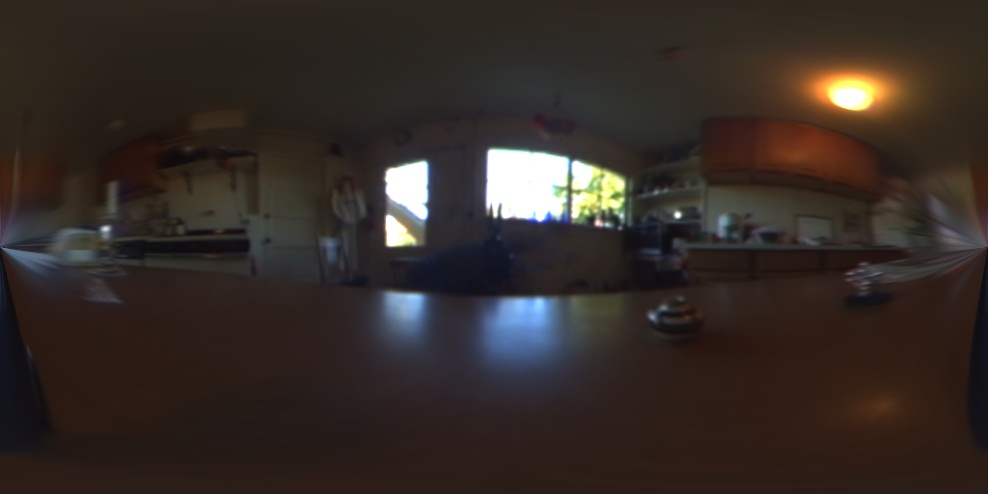 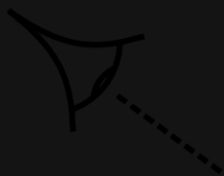 Oskar Elek: Interactive Light Scattering with Principal-Ordinate Propagation
Bi-Directionality
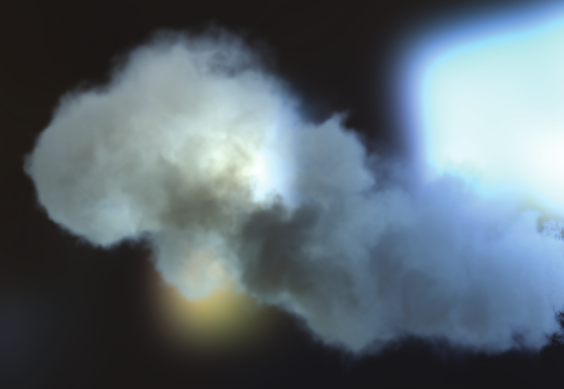 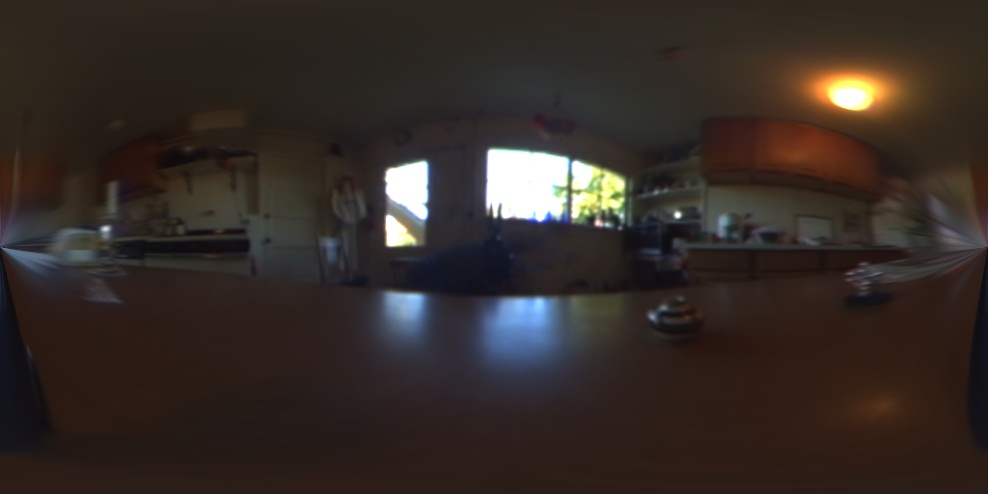 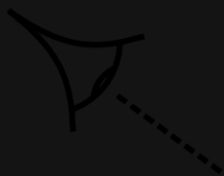 Oskar Elek: Interactive Light Scattering with Principal-Ordinate Propagation
Bi-Directionality
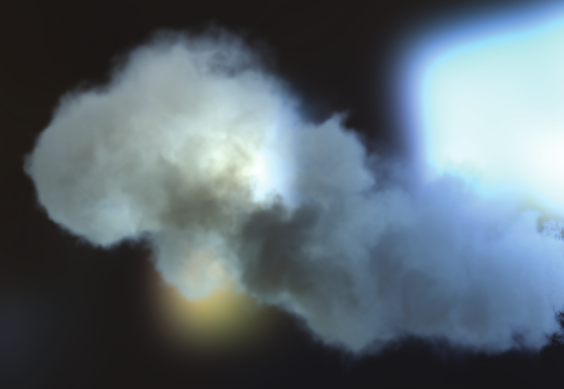 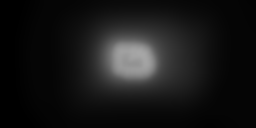 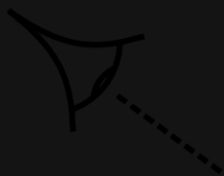 Oskar Elek: Interactive Light Scattering with Principal-Ordinate Propagation
Bi-Directionality
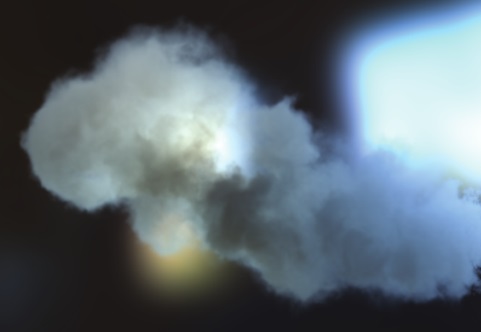 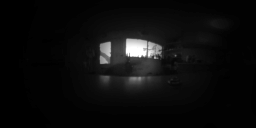 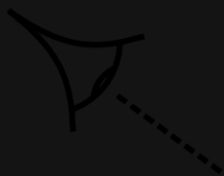 Oskar Elek: Interactive Light Scattering with Principal-Ordinate Propagation
Bi-Directionality
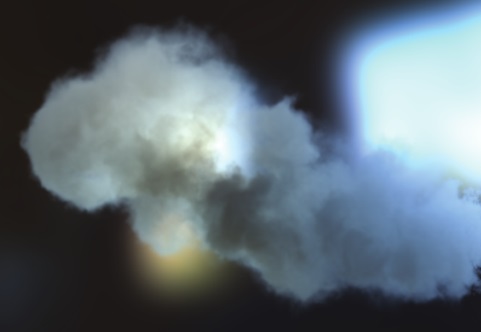 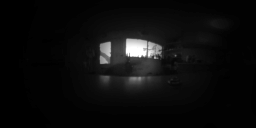 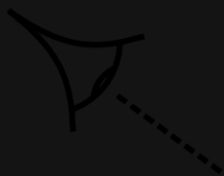 Oskar Elek: Interactive Light Scattering with Principal-Ordinate Propagation
Bi-Directionality
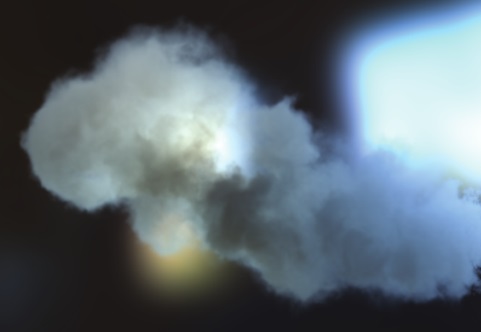 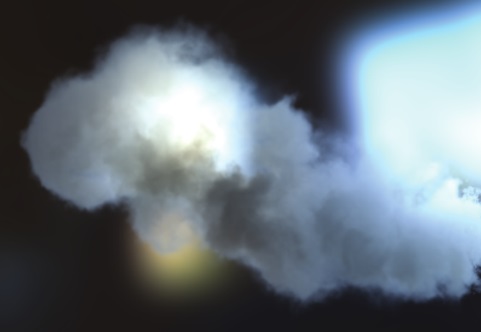 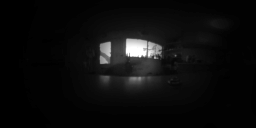 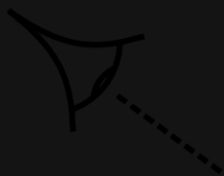 Oskar Elek: Interactive Light Scattering with Principal-Ordinate Propagation
Results
Captured at 9-12 Hz on NVIDIA GeForce GTX 485 Mobile
1282×16 direct scattering grid and 128 VPLs × 83 radial grid each
Oskar Elek: Interactive Light Scattering with Principal-Ordinate Propagation
Results
Captured at 9-12 Hz on NVIDIA GeForce GTX 485 Mobile
125 principal directions × 163 grid each
Oskar Elek: Interactive Light Scattering with Principal-Ordinate Propagation
Results
Captured at 9-12 Hz on NVIDIA GeForce GTX 485 Mobile
64 principal directions × 203 grid each
Oskar Elek: Interactive Light Scattering with Principal-Ordinate Propagation
Comparison
Reference and SHDOM
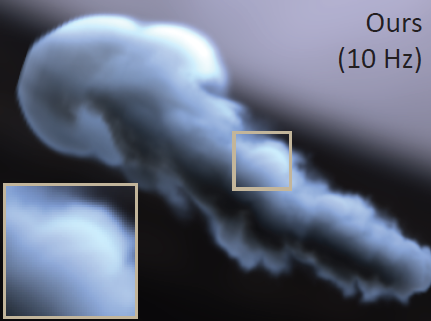 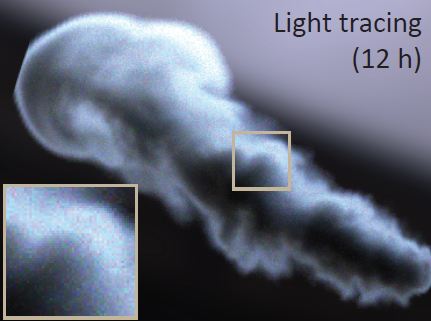 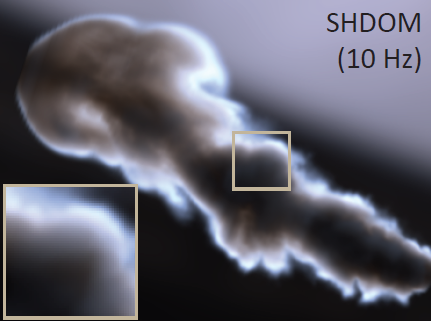 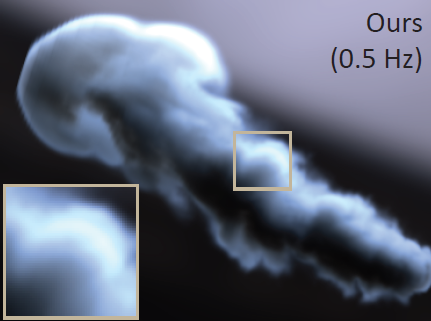 Oskar Elek: Interactive Light Scattering with Principal-Ordinate Propagation
Comparison
Light Propagation Volumes
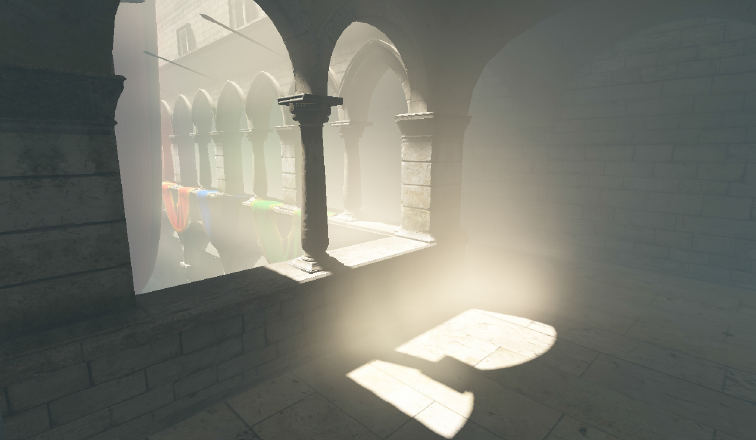 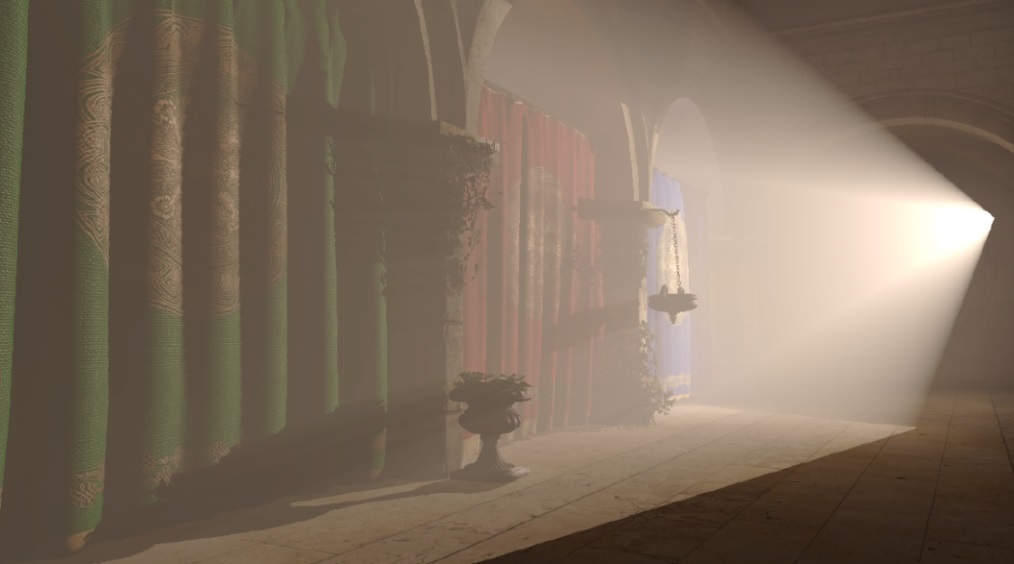 [Kaplanyan and Dachsbacher: Cascaded Light Propagation Volumes for Real-Time Indirect Illumination, I3D, 2010]
[Billeter, Sintorn, Assarsson: Real-Time Multiple Scattering Using Light Propagation Volumes, I3D, 2012]
Oskar Elek: Interactive Light Scattering with Principal-Ordinate Propagation
Future Work
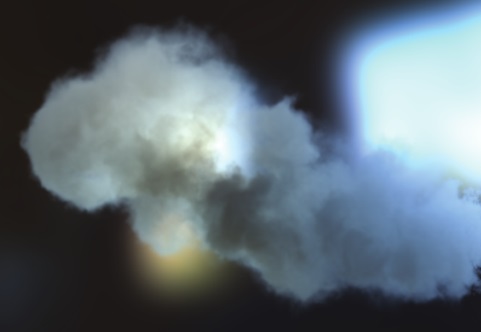 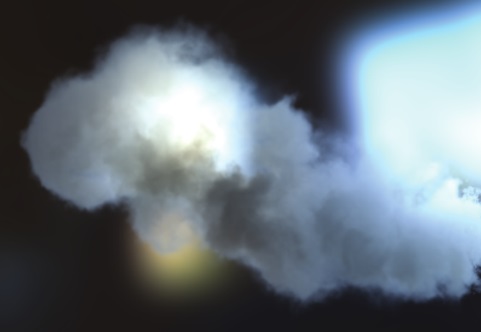 Temporal coherence
Oskar Elek: Interactive Light Scattering with Principal-Ordinate Propagation
Future Work
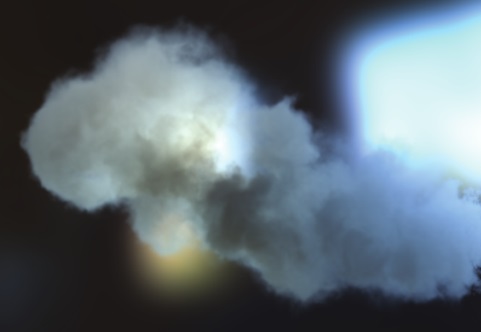 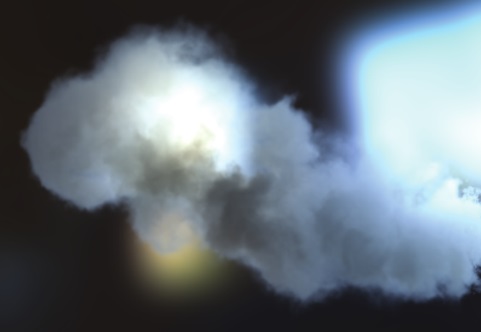 Temporal coherence
Surface interaction
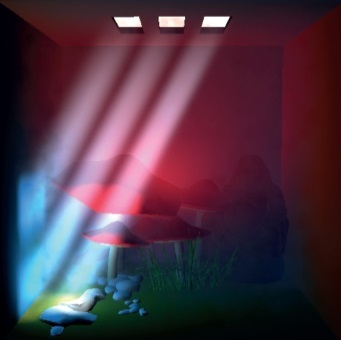 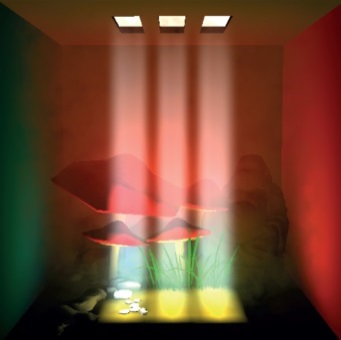 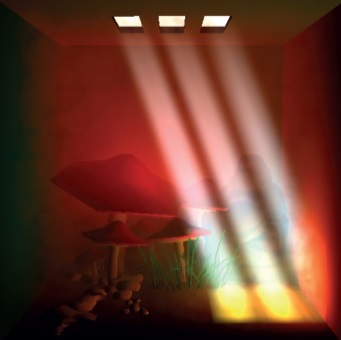 Oskar Elek: Interactive Light Scattering with Principal-Ordinate Propagation
Future Work
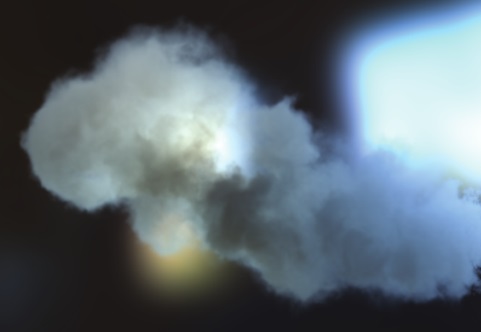 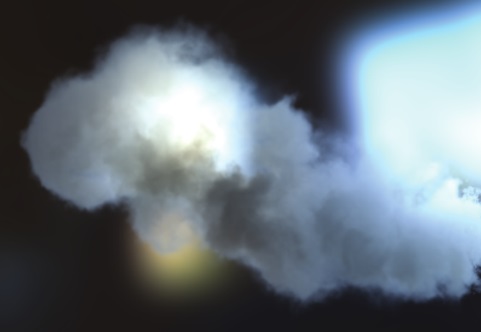 Temporal coherence
Surface interaction
Convergence
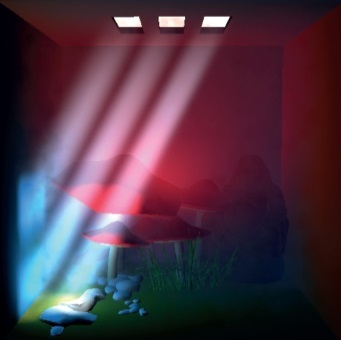 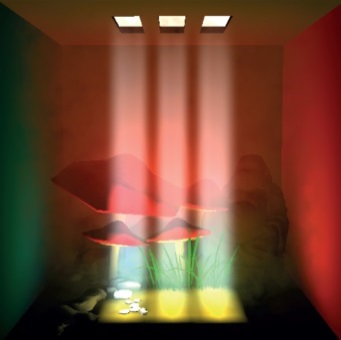 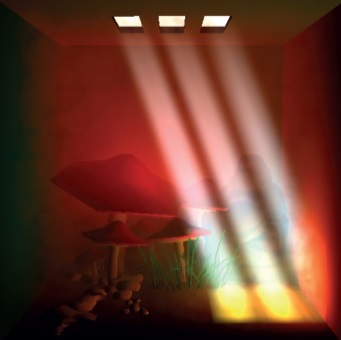 × N
Interactive Light Scattering with Principal-Ordinate Propagation
Oskar Elek (1,2,3)     Tobias Ritschel (1,2,3)     Carsten Dachsbacher (4)     Hans-Peter Seidel (1,3)
Thanks
Chuong Nguyen, Peter Vangorp, Yulia Gryaditskaya, Anton Kaplanyan
Anonymous reviewers
You!
More info
tinyurl.com/ScatteringPOP
Google “Principal Ordinate Propagation”
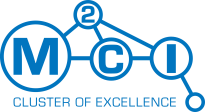 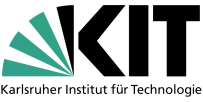 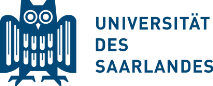 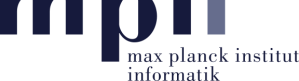 RTE + MPP
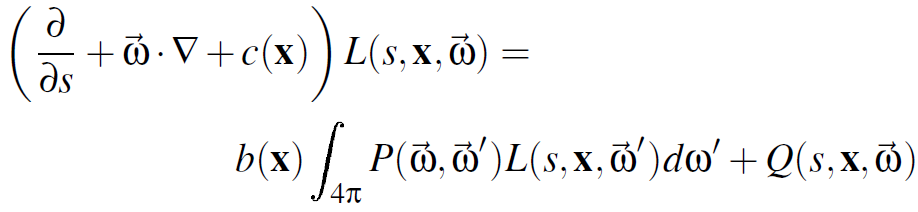 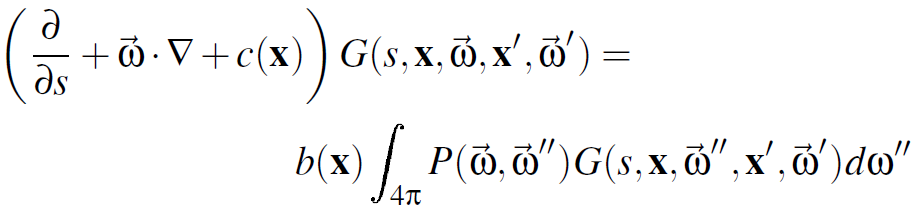 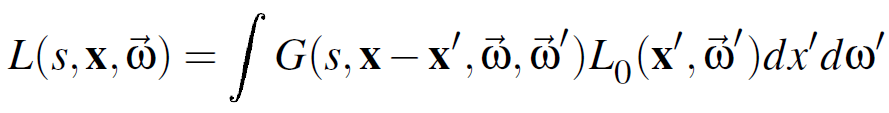 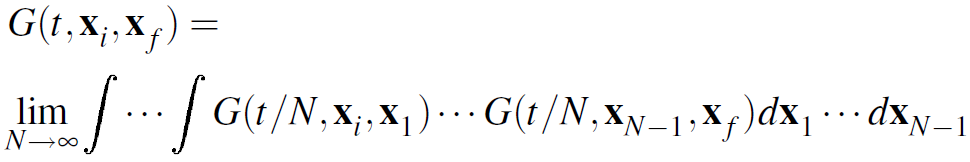